Antihypertensives
Tomáš Goněc
Hypertension
chronical blood pressure >135/85 mmHg
most common cardiovascular disease
untreated = major risk of coronary artery disease, heart failure, stroke, renal failure
long-time untreated hypertension: left ventricle hypertrophy, retinopathy, angina pectoris, lung, liver, renal failure
Hypertensive crisis
acute blood pressure >180/120 mmHg
may damage vessels, cause heart attack or stroke
Hypertension – drug therapy
Diuretics
Ca2+ channel blockers
ACE inhibitors
Angiotensin II receptor antagonists
Betablockers
Vasodilators
Renin inhibitors
Aldosterone receptor antagonists
α2 – adrenergic receptor antagonists
Endothelium receptor blockers
Hypertension – drug therapy
Topics of other lectures:
Diuretics
Aldosterone receptor antagonists
Betablockers
α2 – adrenergic receptor antagonists
Hypertension – drug therapy
Type of medication due to:
age
ethnicity
medical condition
combination of two compounds with different mechanism of action brings synergic effect
often fixed combination (two substances in one pill)
Hypertension – drug therapy
First choice:
thiazide type diuretics
calcium channel blockers
	- over 55 years, Afro-caribbean ethnicity
ACE inhibitors
Angiotensin II antagonists
	- younger, other ethnicity
Vasodilators
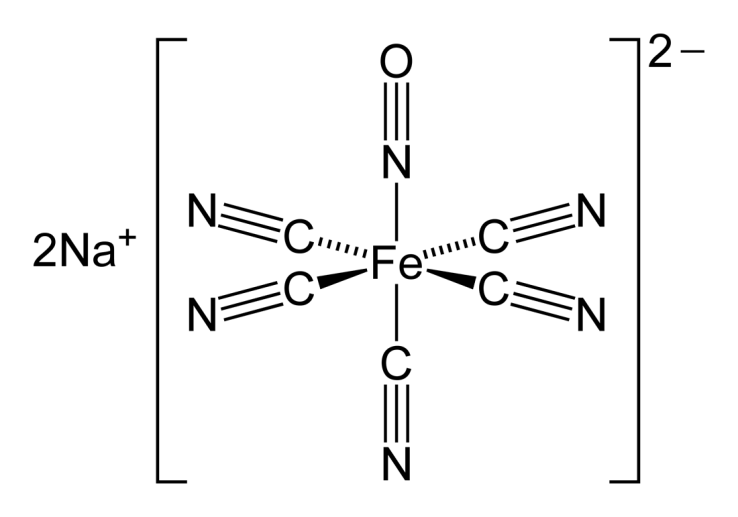 Na2[Fe(CN)5NO]
Sodium Nitroprusside
releasing NO – rapid peripheral vasodilatation
short acting
used in emergencies (malignant hypertension, 
aortic dissection)
Vasodilators
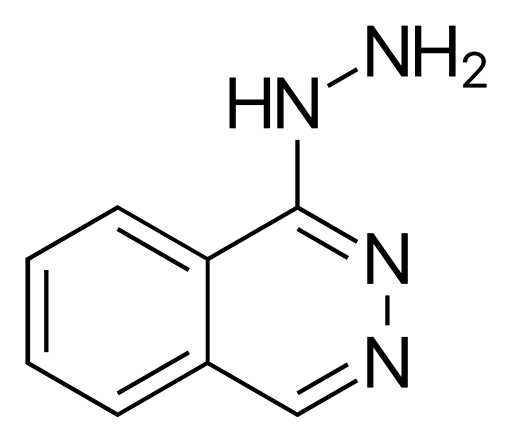 Hydralazine
short term effect
used for long time administration only in the combination 
with betablockers or diuretics
treatment of hypertension in pregnancy
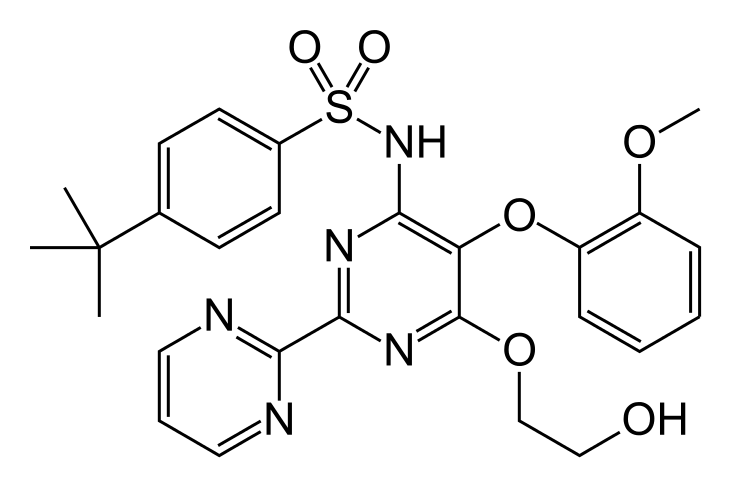 Endothelin inhibitors
Bosentan
competitive antagonist of endotelin-1
endotelin-1 causes constriction of the pulmonary vessels
therapy of pulmonary hypertension
risk of hepatotoxicity – liver functions has to be monitored
Ca2+blockers
dihydropyridines
non-dihydropyridines
Ca2+blockers
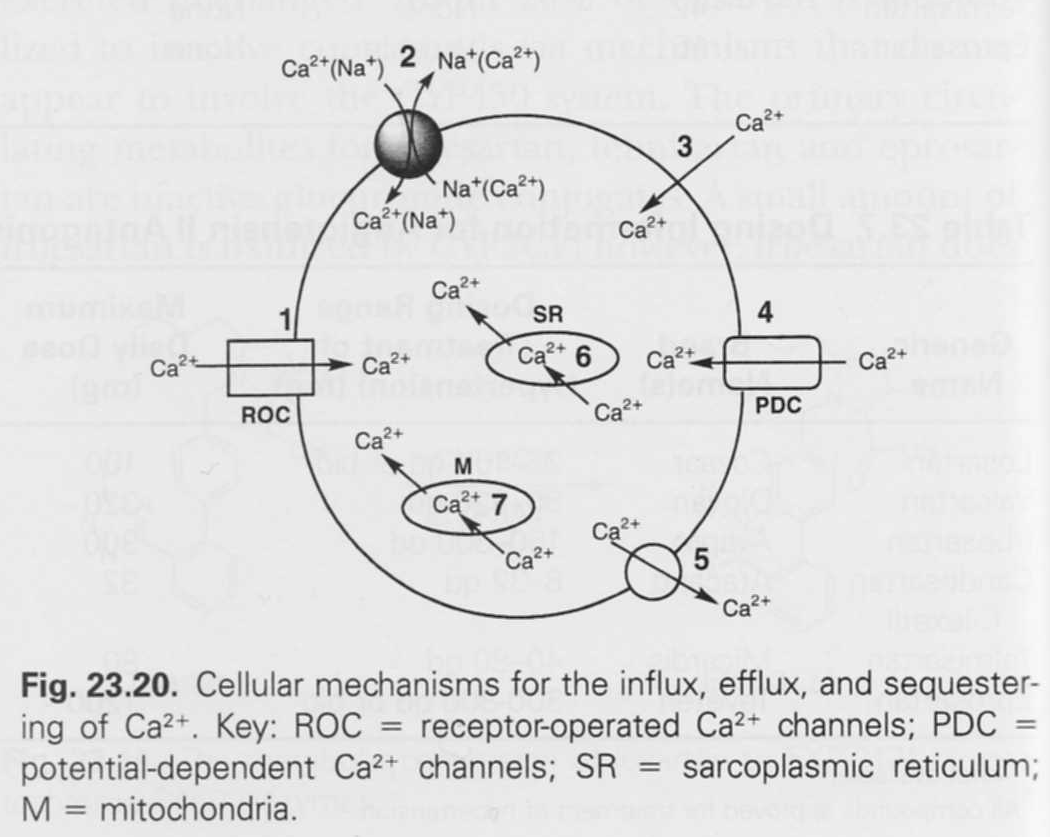 Ca2+blockers
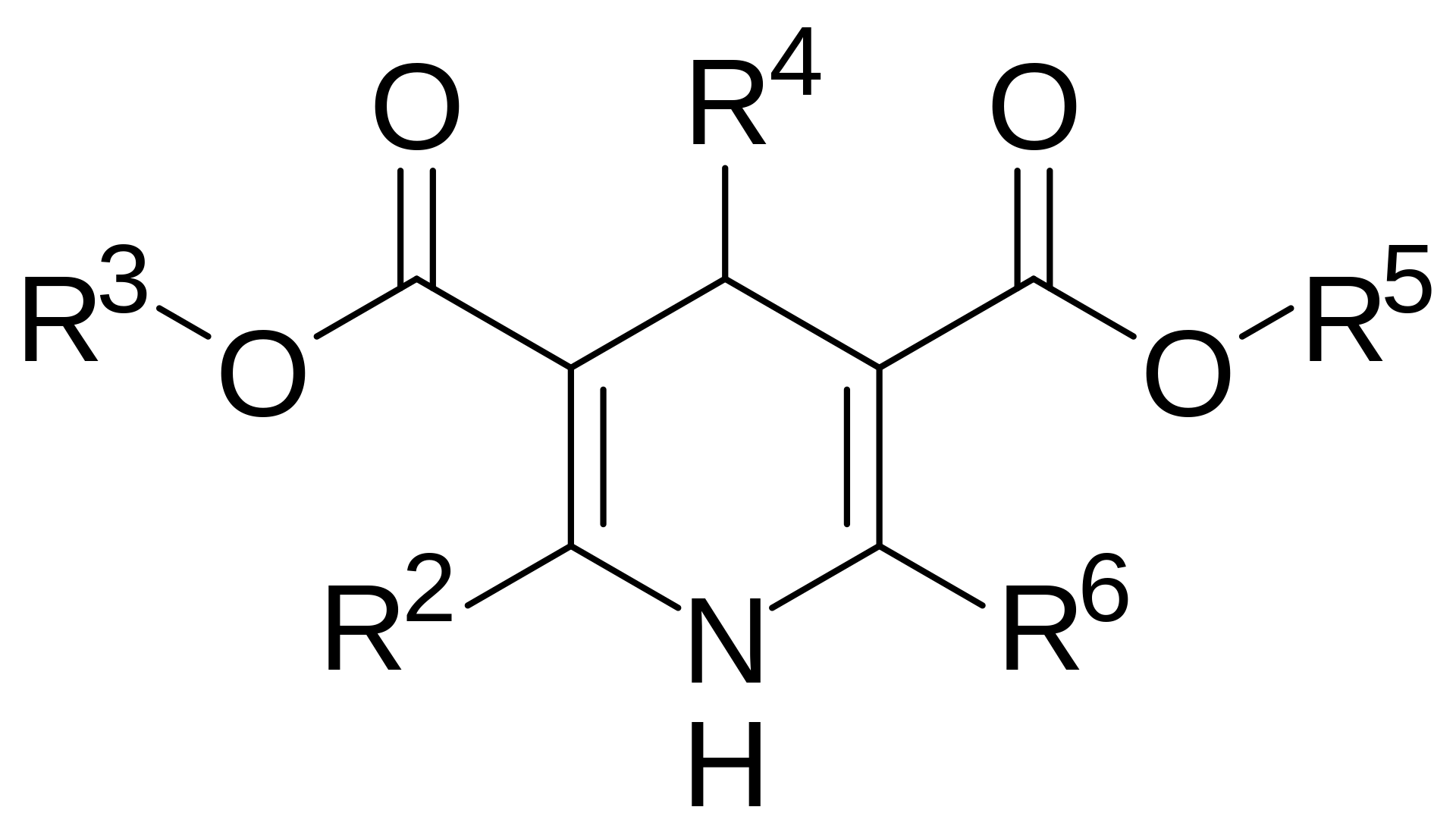 dihydropyridines


R2, R6: CH3, CN, NH2, branched
R3, R5: CH3, branched
phosphate ester
R4: Phenyl (2,3 - or 3- Cl / 2- or 3-NO2)
oxadiazole
Ca2+blockers
now marketed more than 20 derivatives
amlodipine
levamlodipine: pure enantiomer of amlodipine, lower occurrence of edema adverse effect
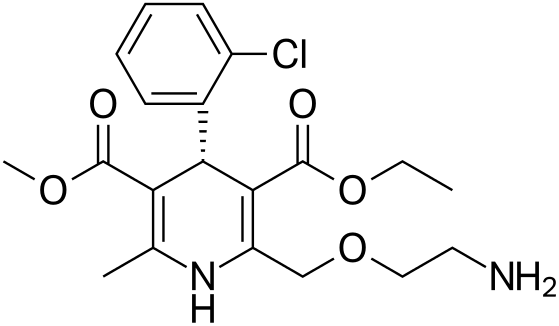 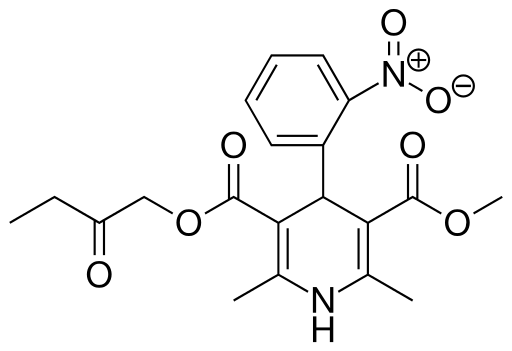 Ca2+blockers
Aranidipine




Azelnidipine
both marketed in Japan
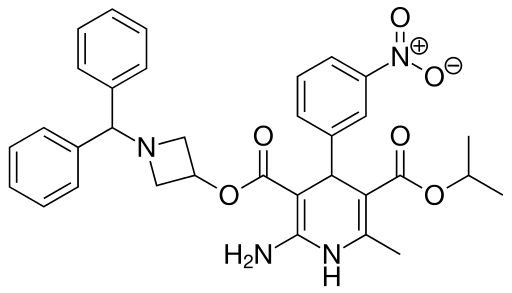 Ca2+blockers
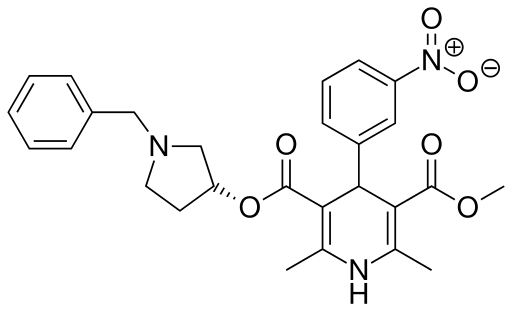 Barnidipine





Benidipine
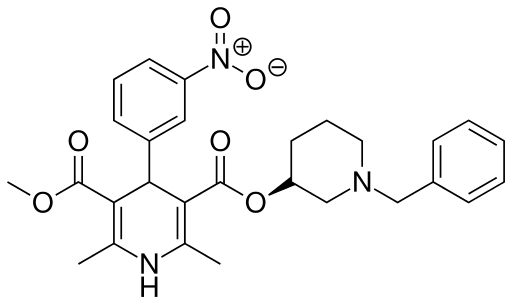 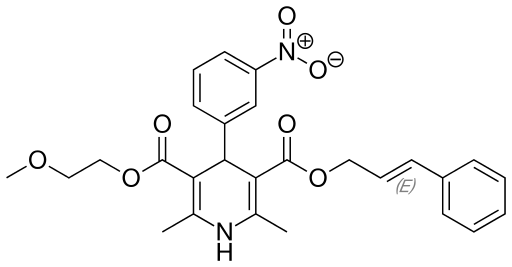 Ca2+blockers
Cilnidipine





Clevidipine
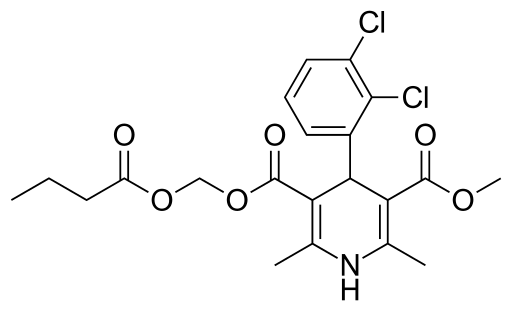 Ca2+blockers
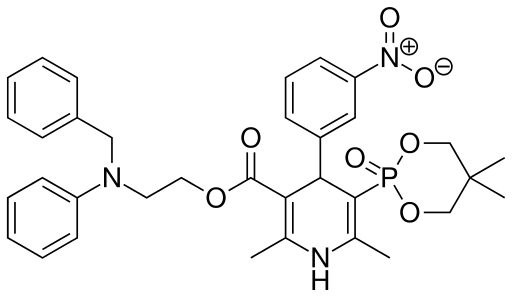 Efonidipine
marketed in Japan





Felodipine
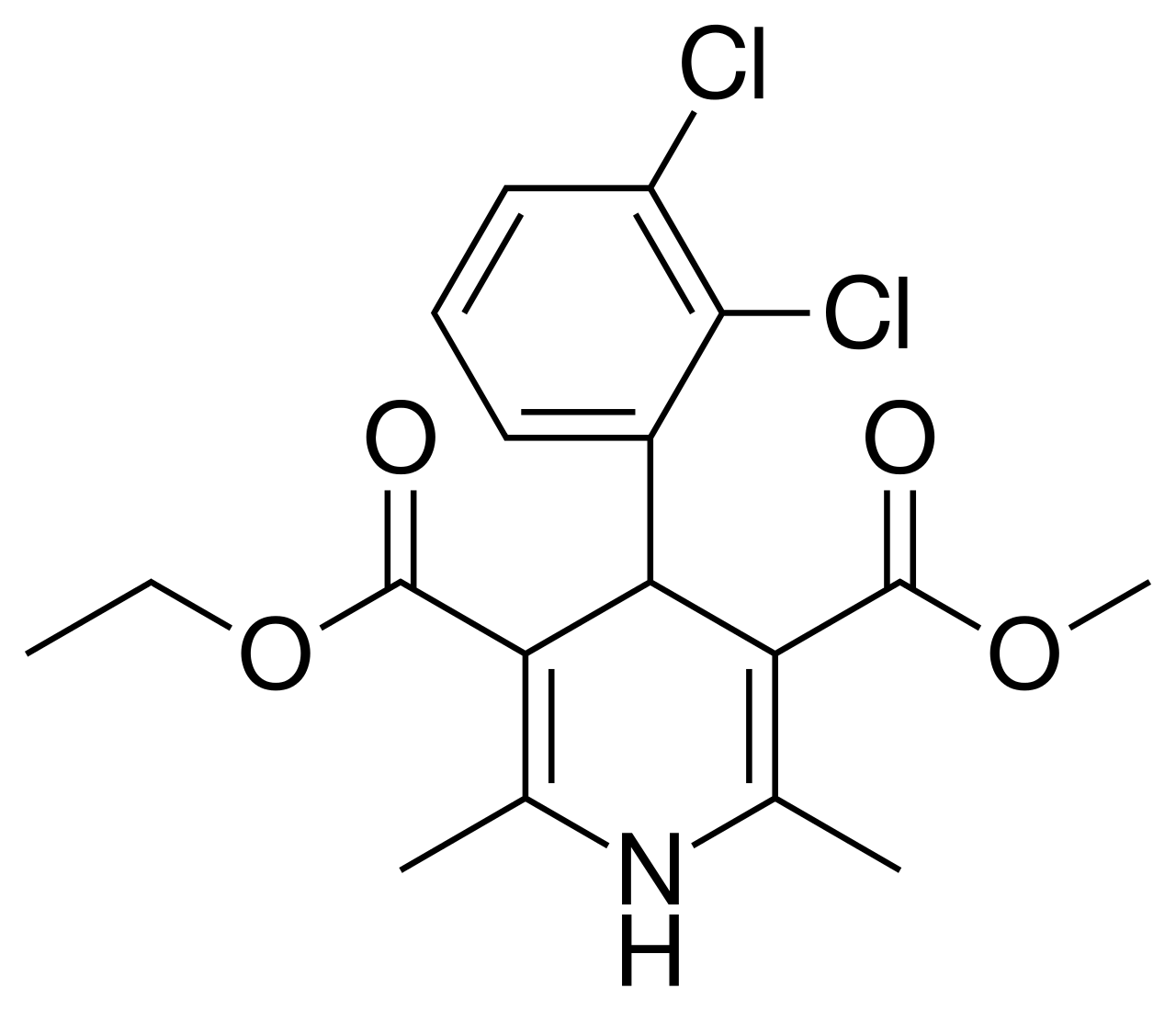 Ca2+blockers
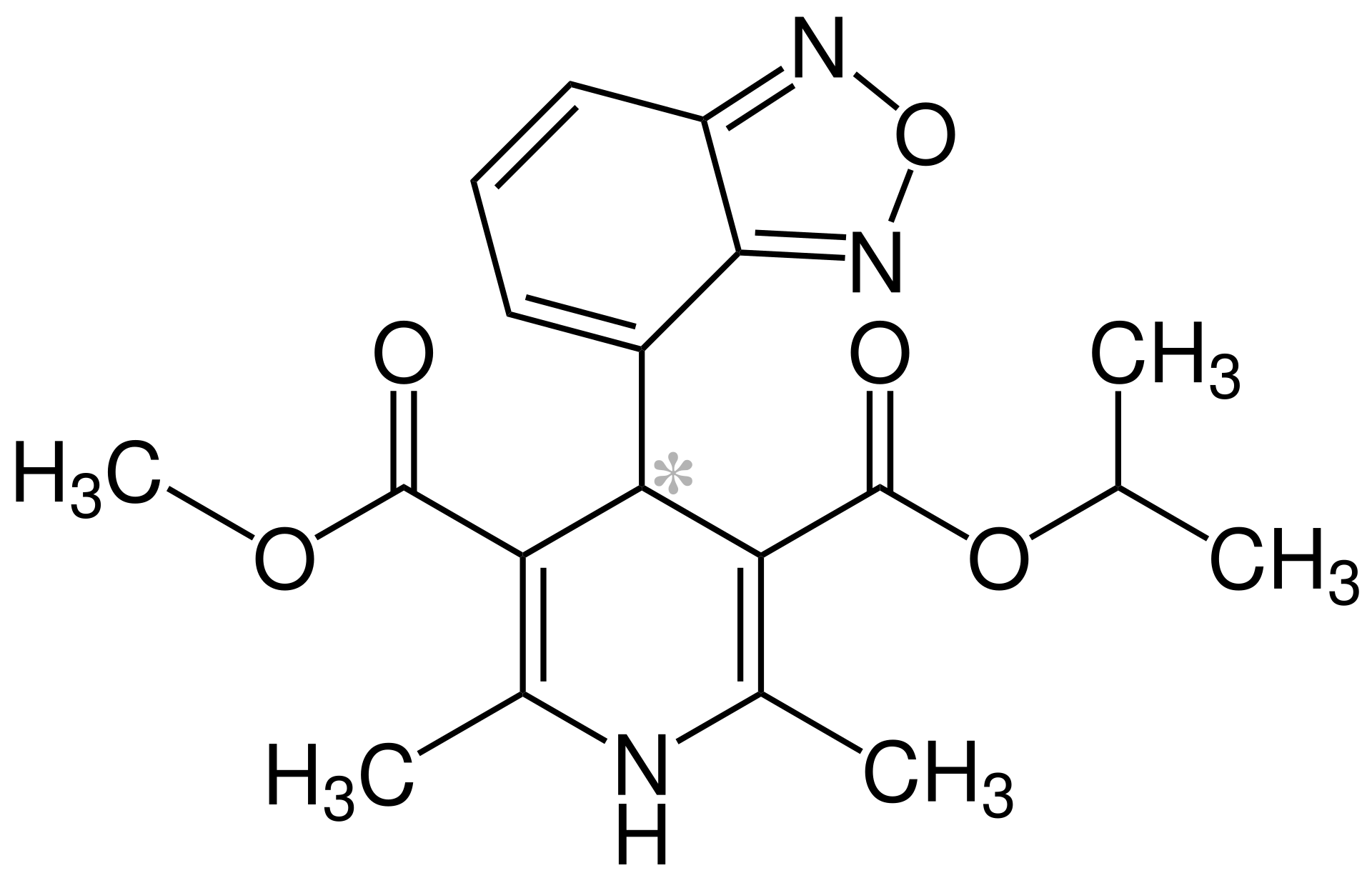 Isradipine






Lacidipine
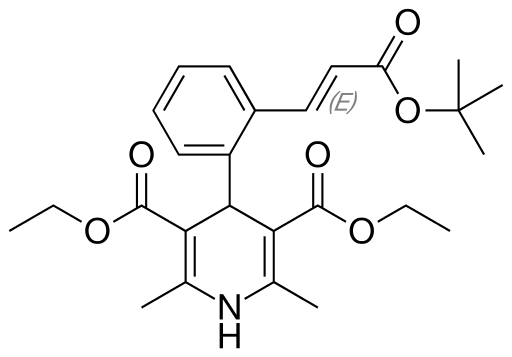 Ca2+blockers
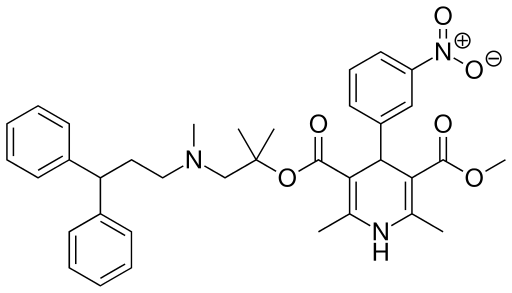 Lercanidipine






Manidipine
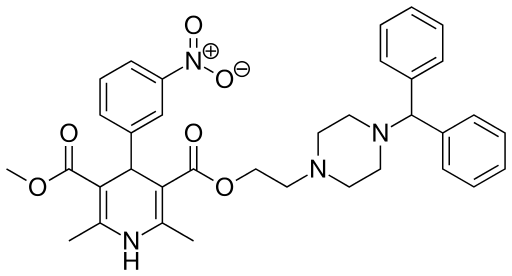 Ca2+blockers
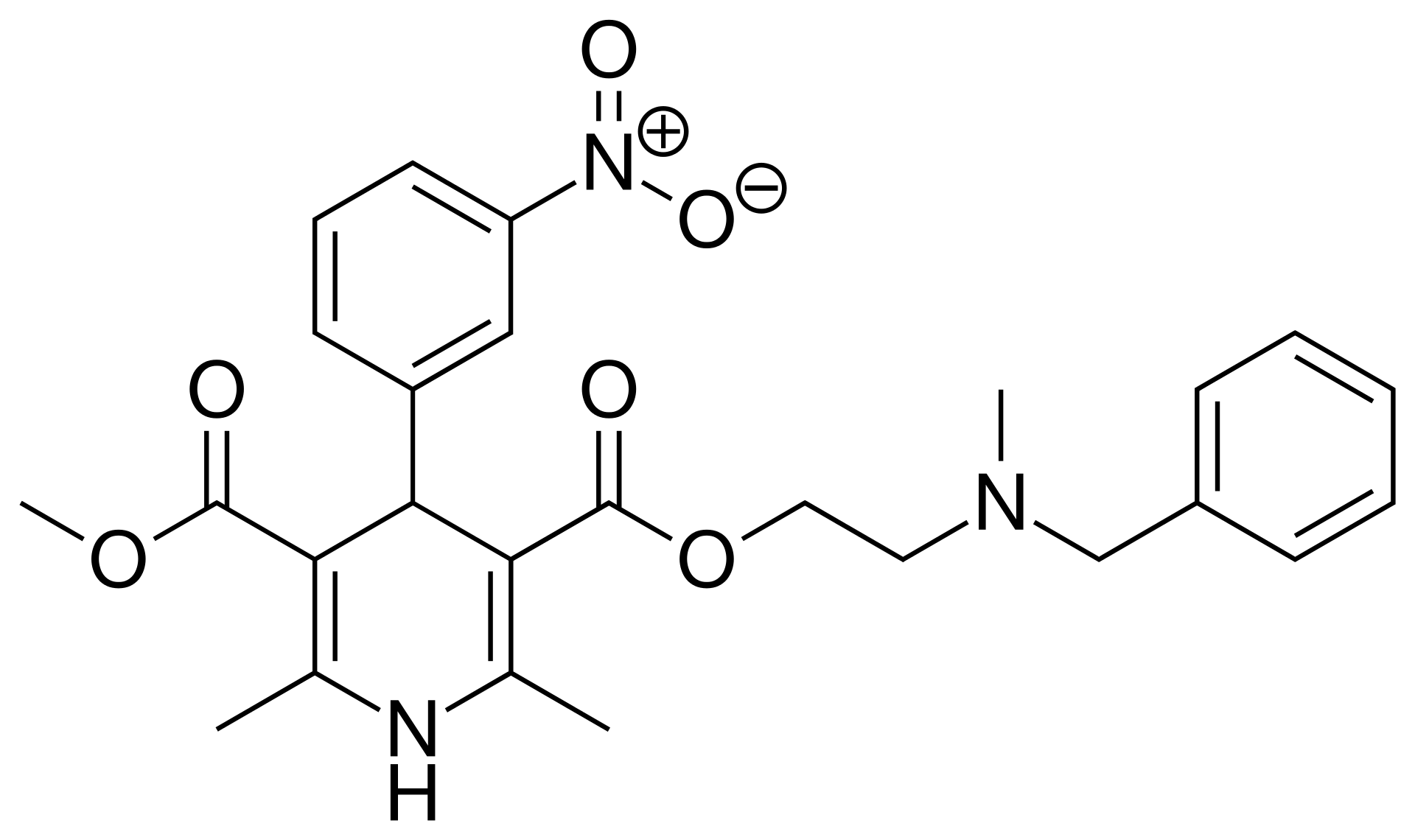 Nicardipine






Nifedipine
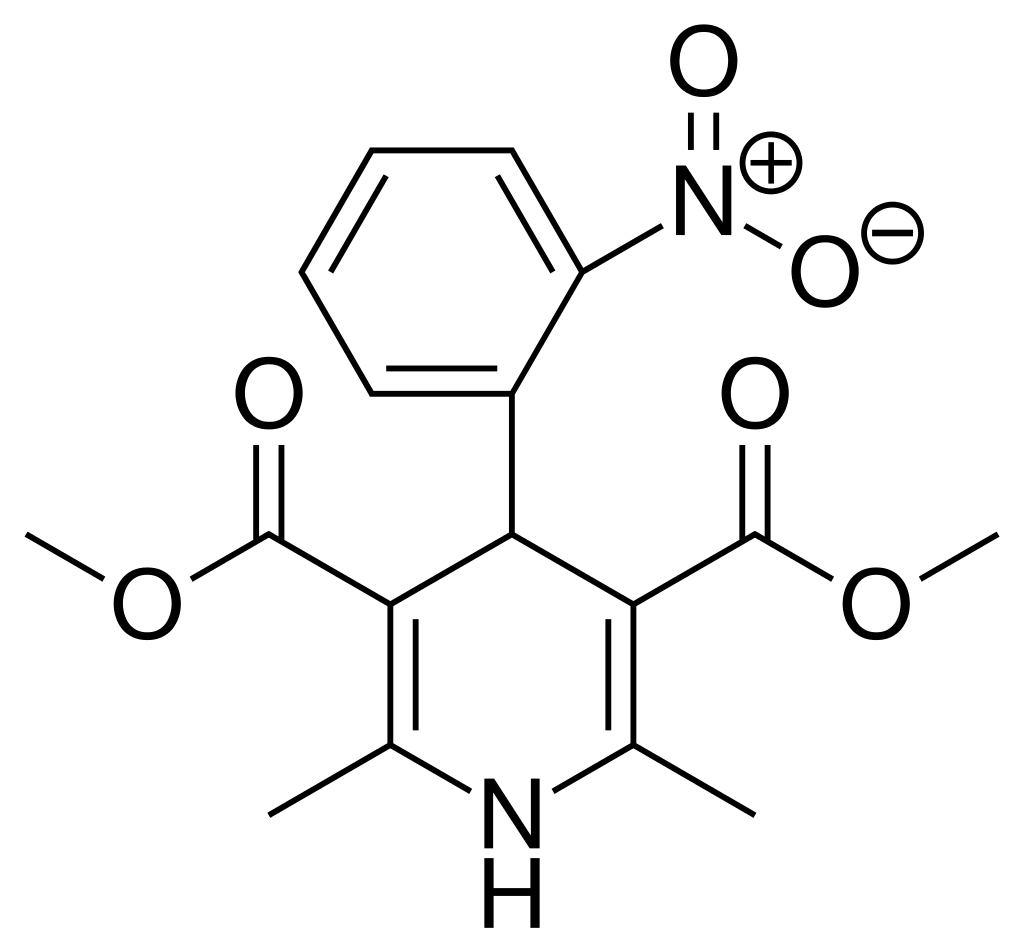 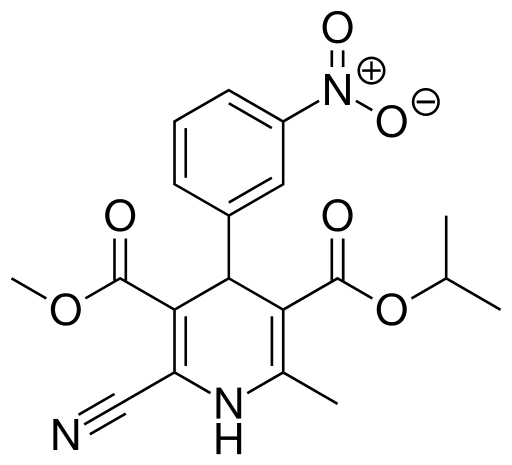 Ca2+blockers
Nilvadipine






Nimodipine
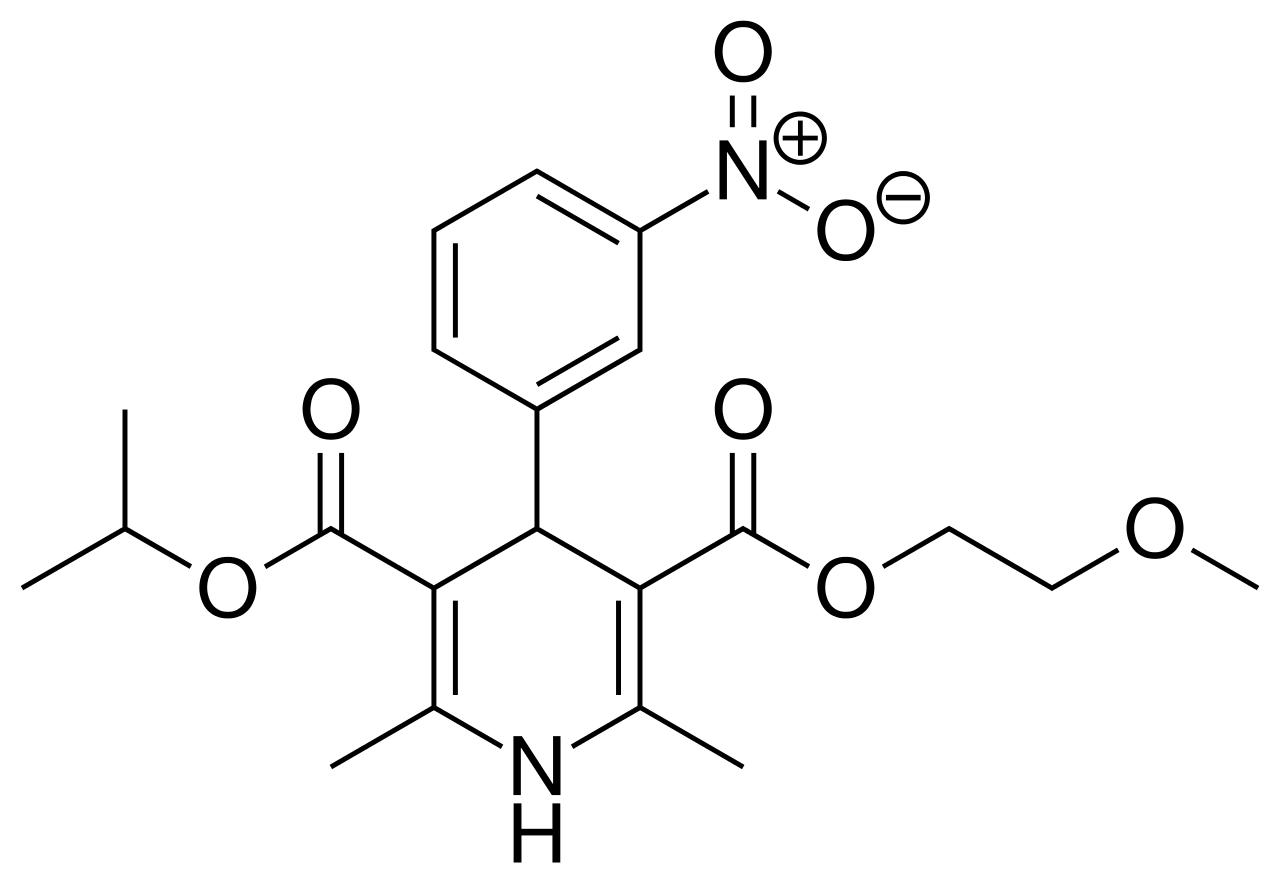 Ca2+blockers
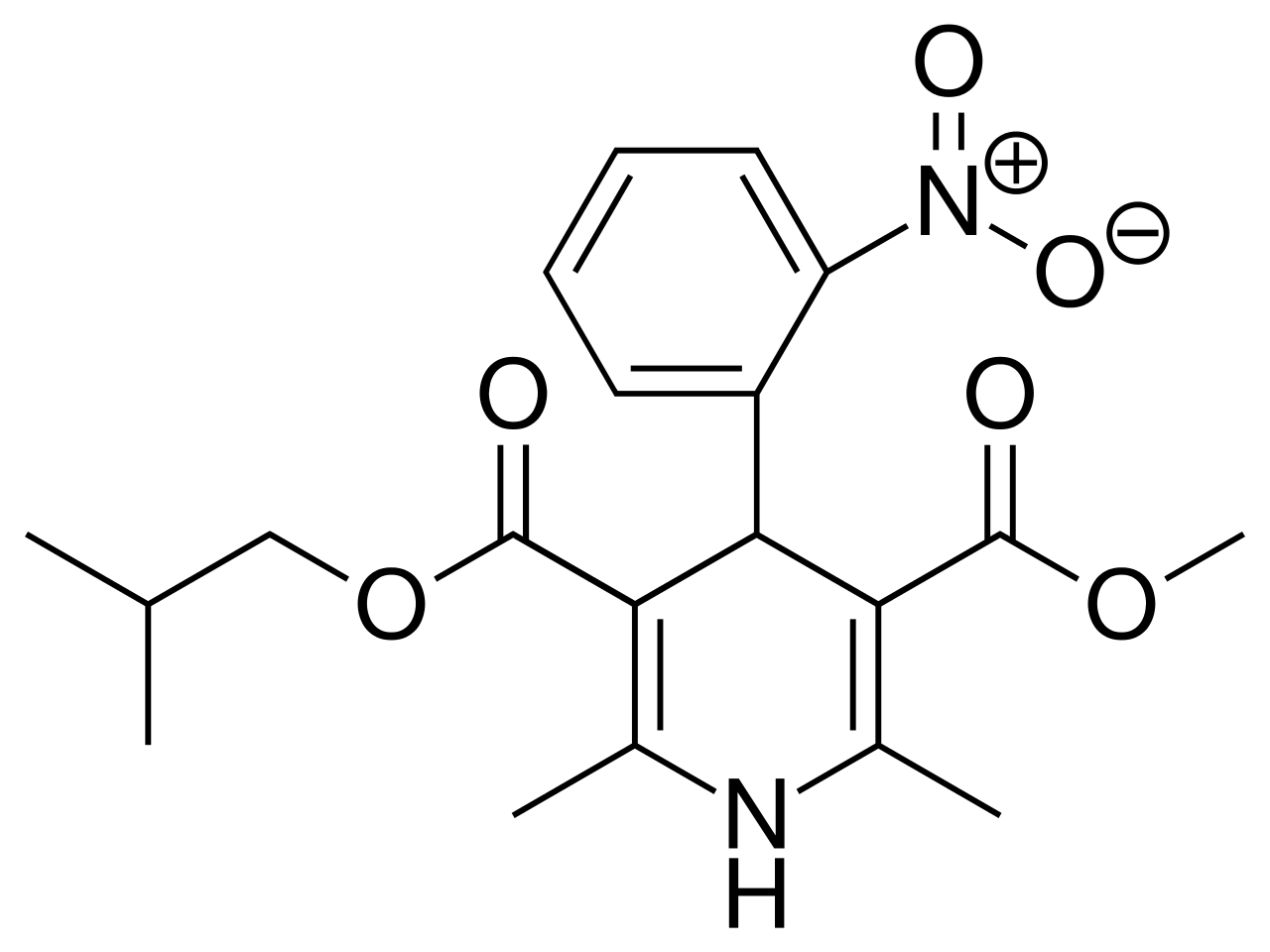 Nisoldipine






Nitrendipine
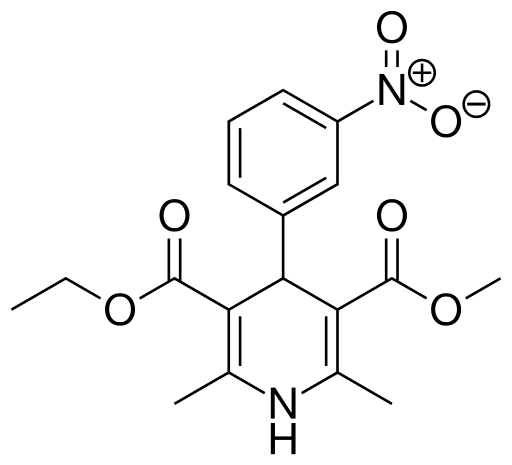 Ca2+blockers
Pranidipine
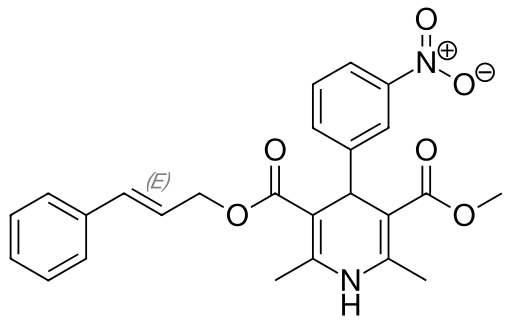 Ca2+blockers
non-dihydropyridines:
verapamil
diltiazem
RAA system
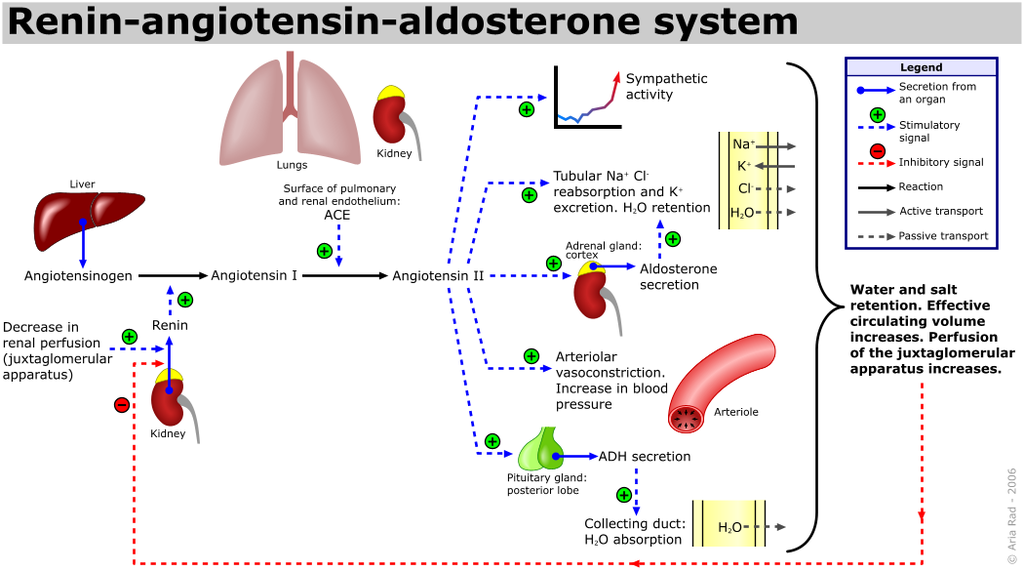 RAA system biochemistry
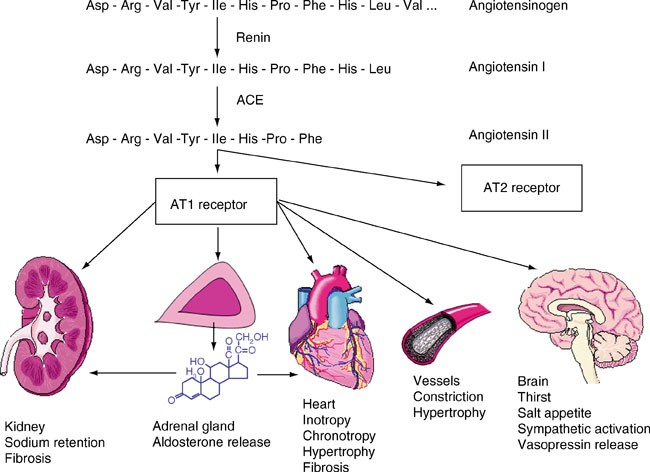 ACE inhibitors – mechanism of action
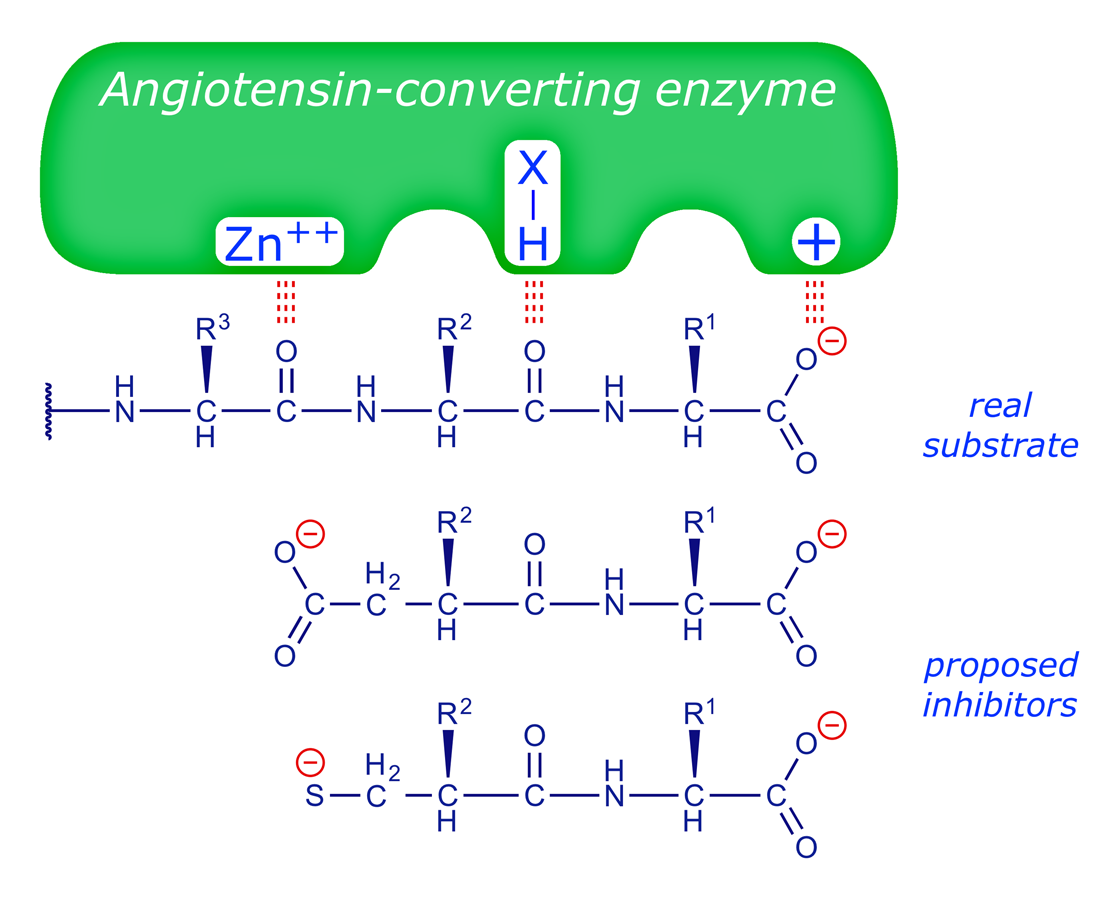 ACE inhibitors: general structure
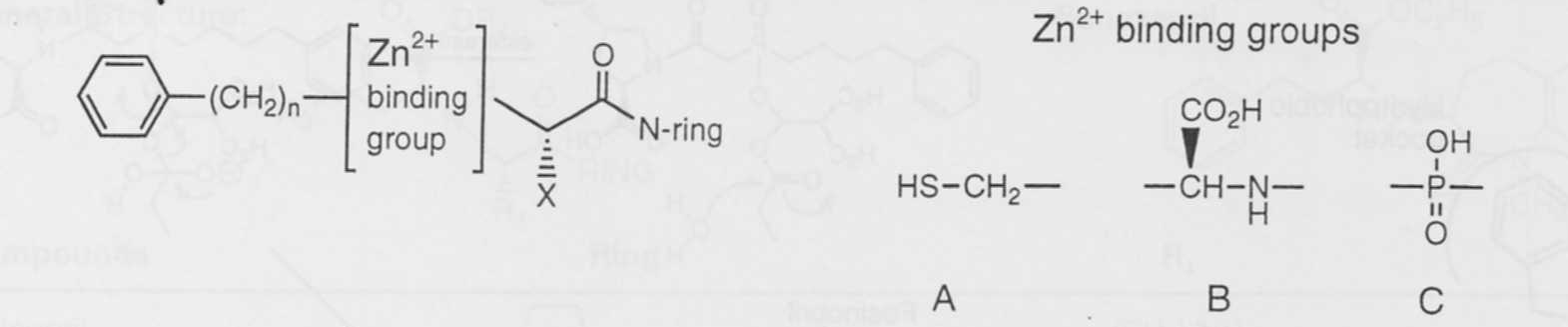 sulfhydryl, carboxyl, phosphinyl
ACE inhibitors
Captopril – 2x a day




Zofenopril
prodrug metabolized to active zofenoprilate
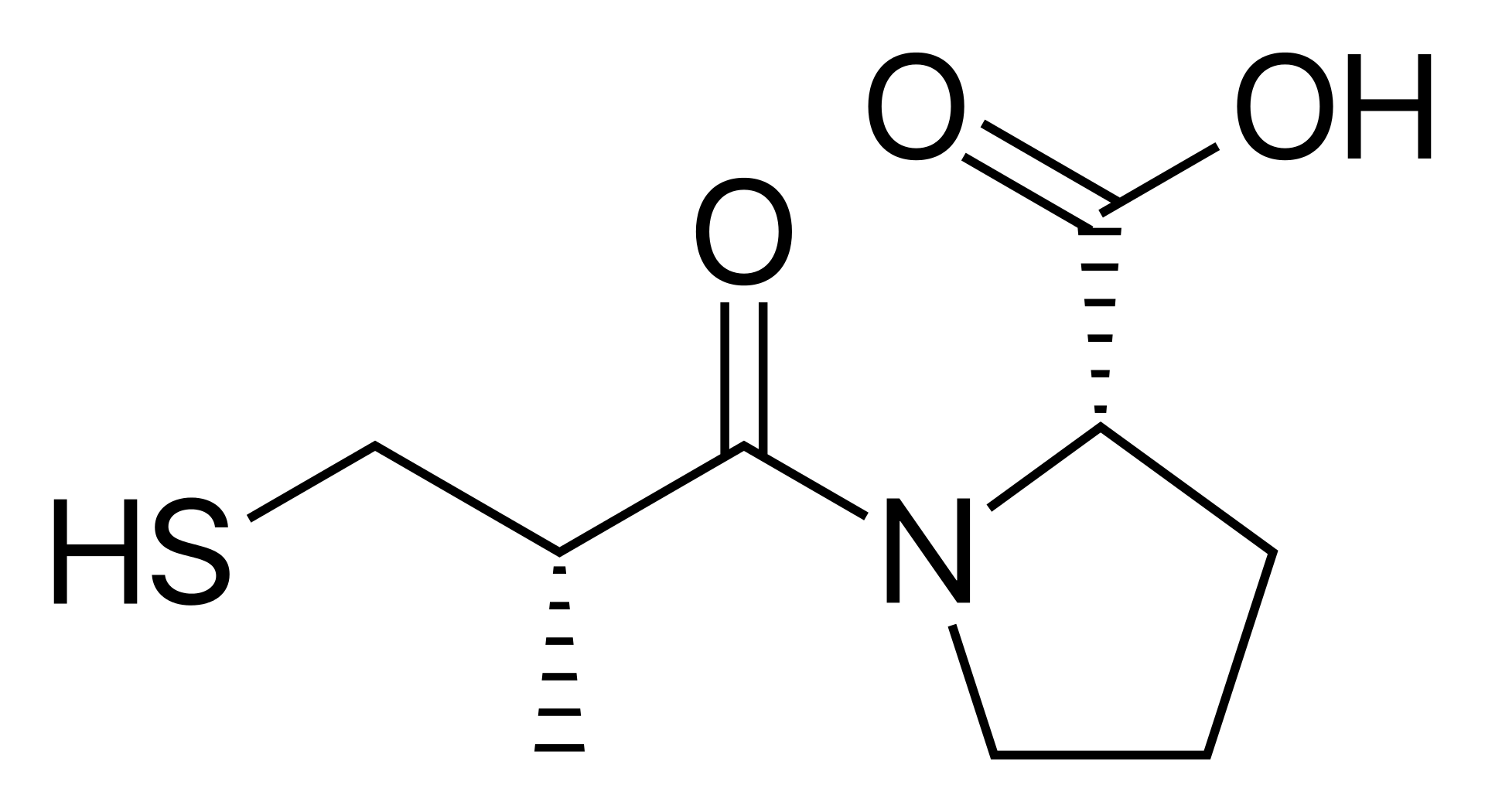 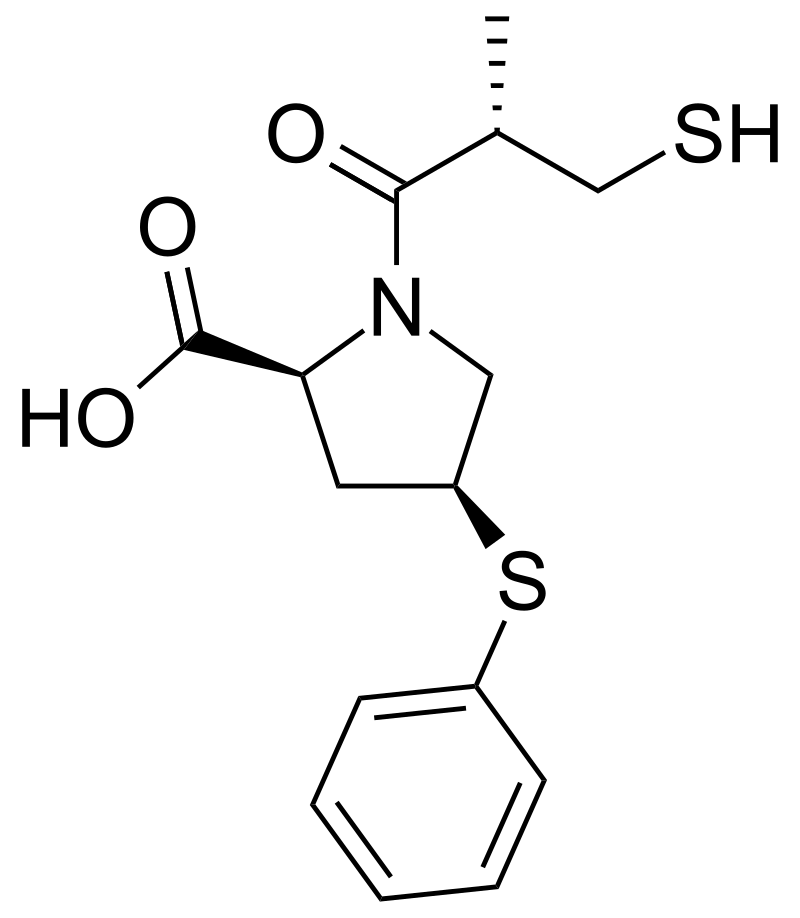 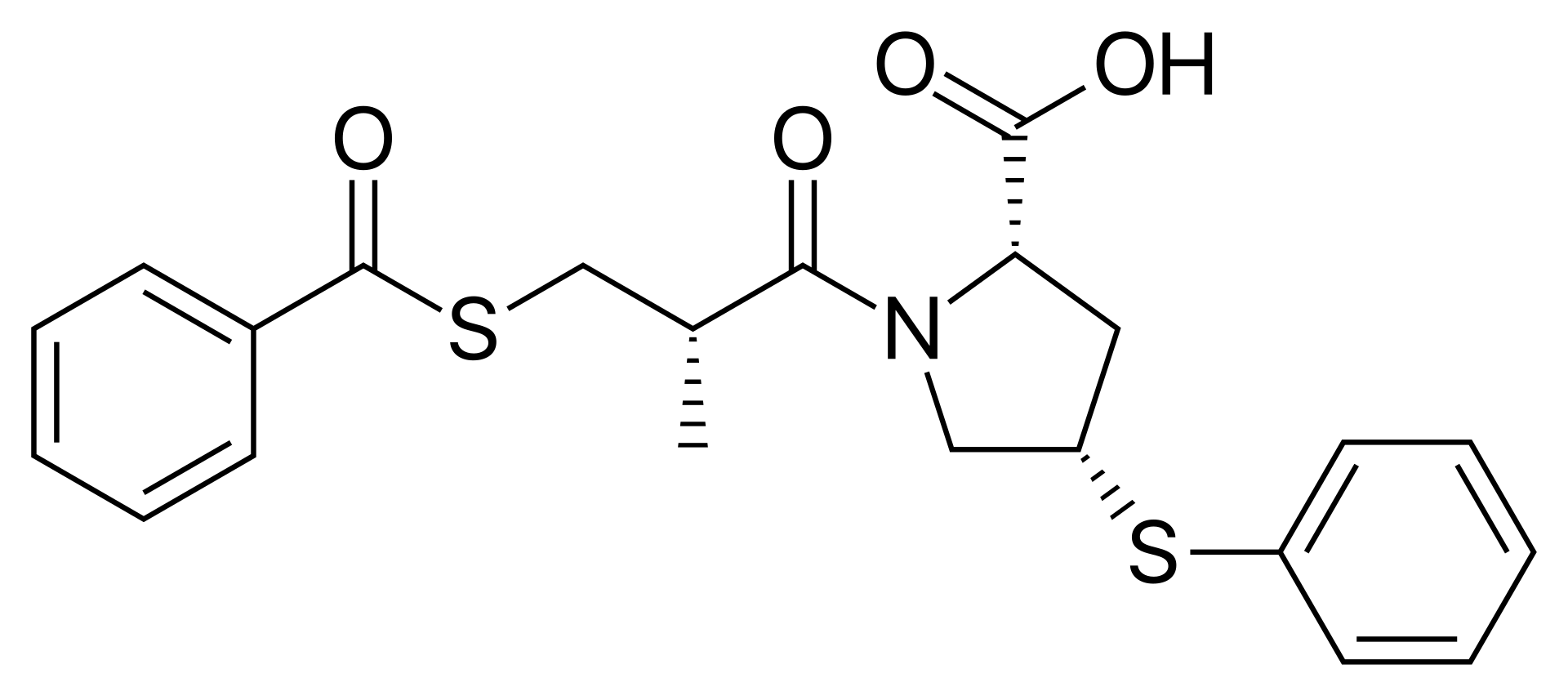 ACE inhibitors
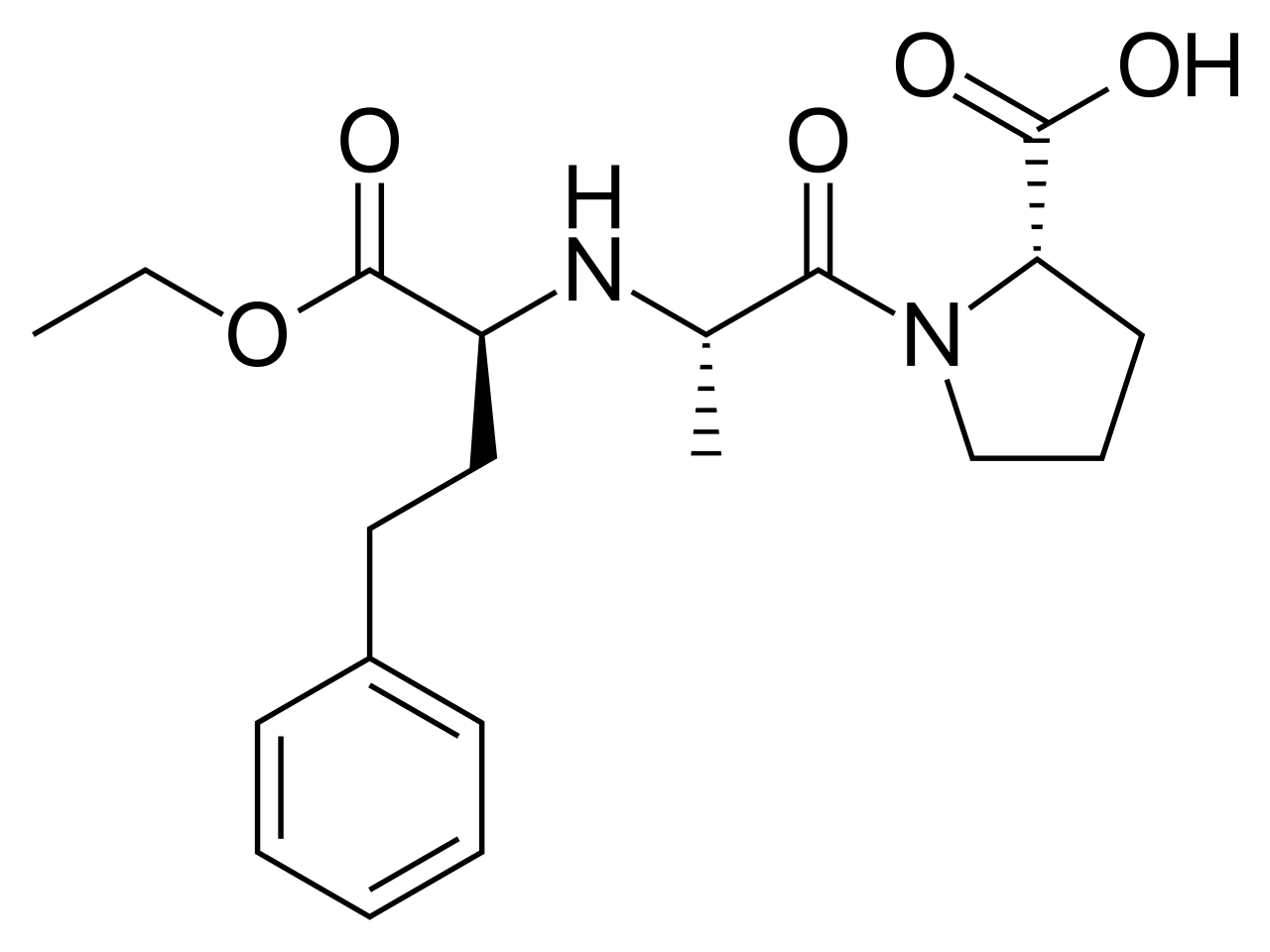 Enalapril
ester prodrug






Ramipril
ester prodrug
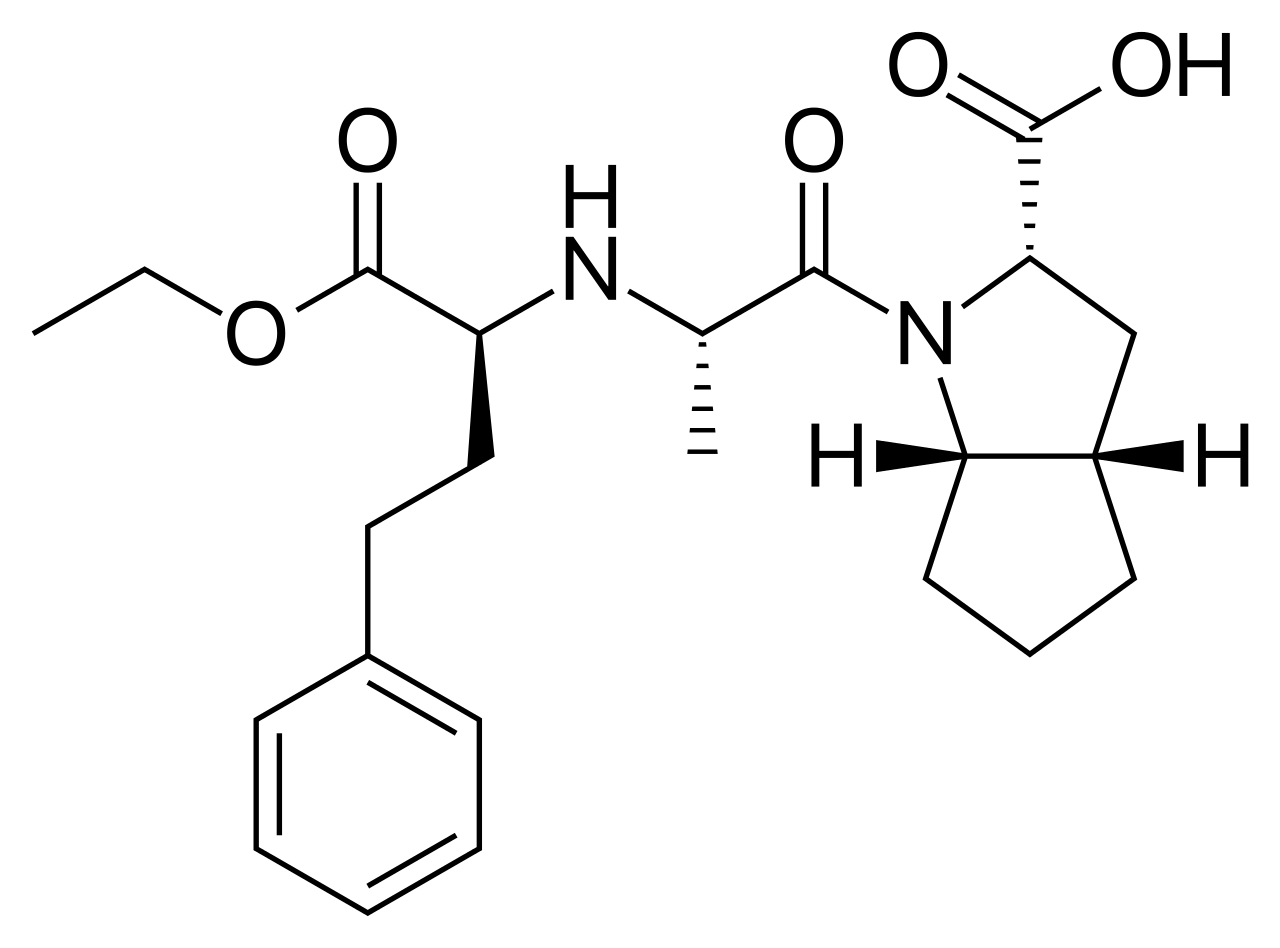 ACE inhibitors
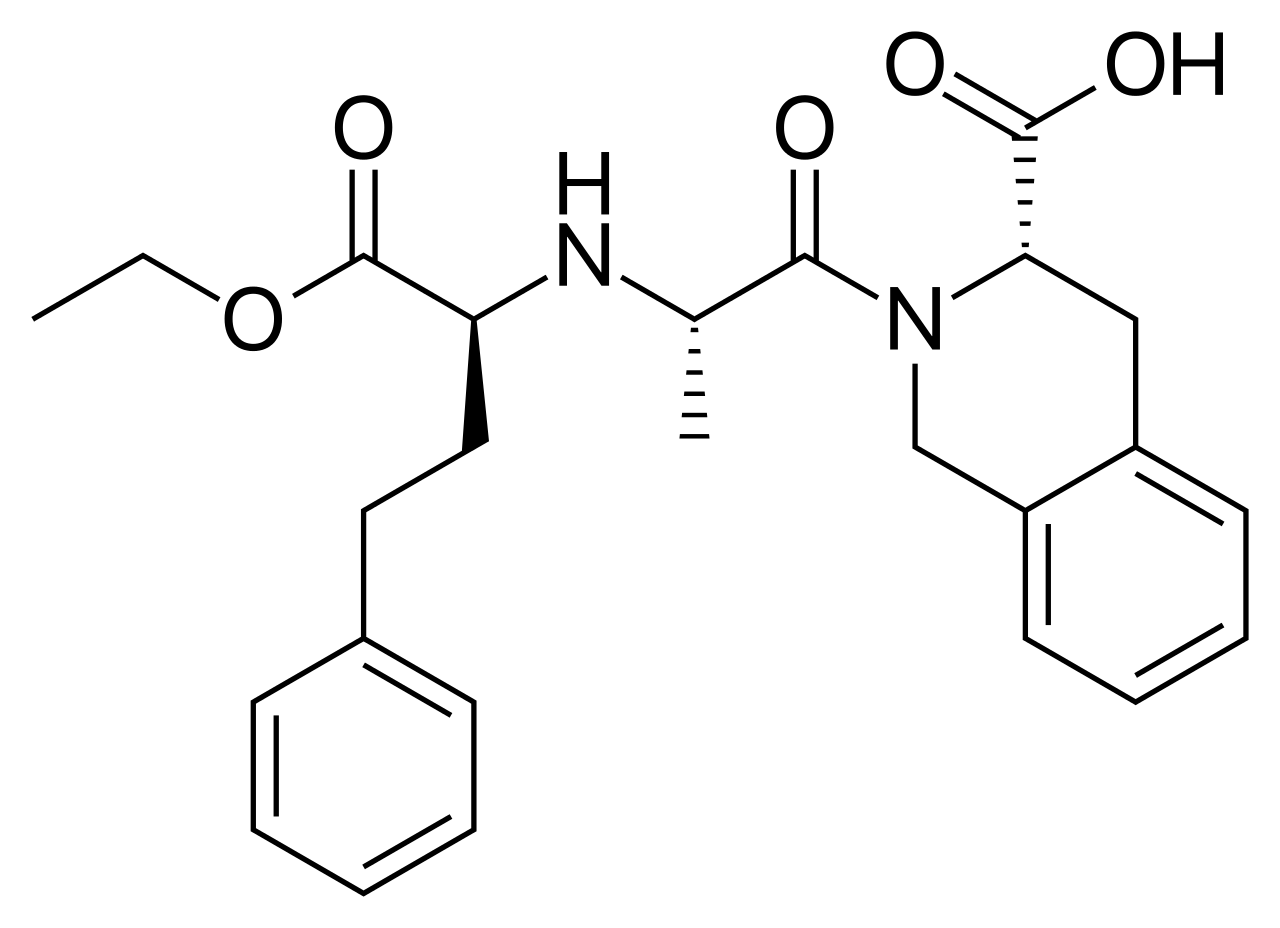 Quinapril
ester prodrug






Perindopril
ester prodrug
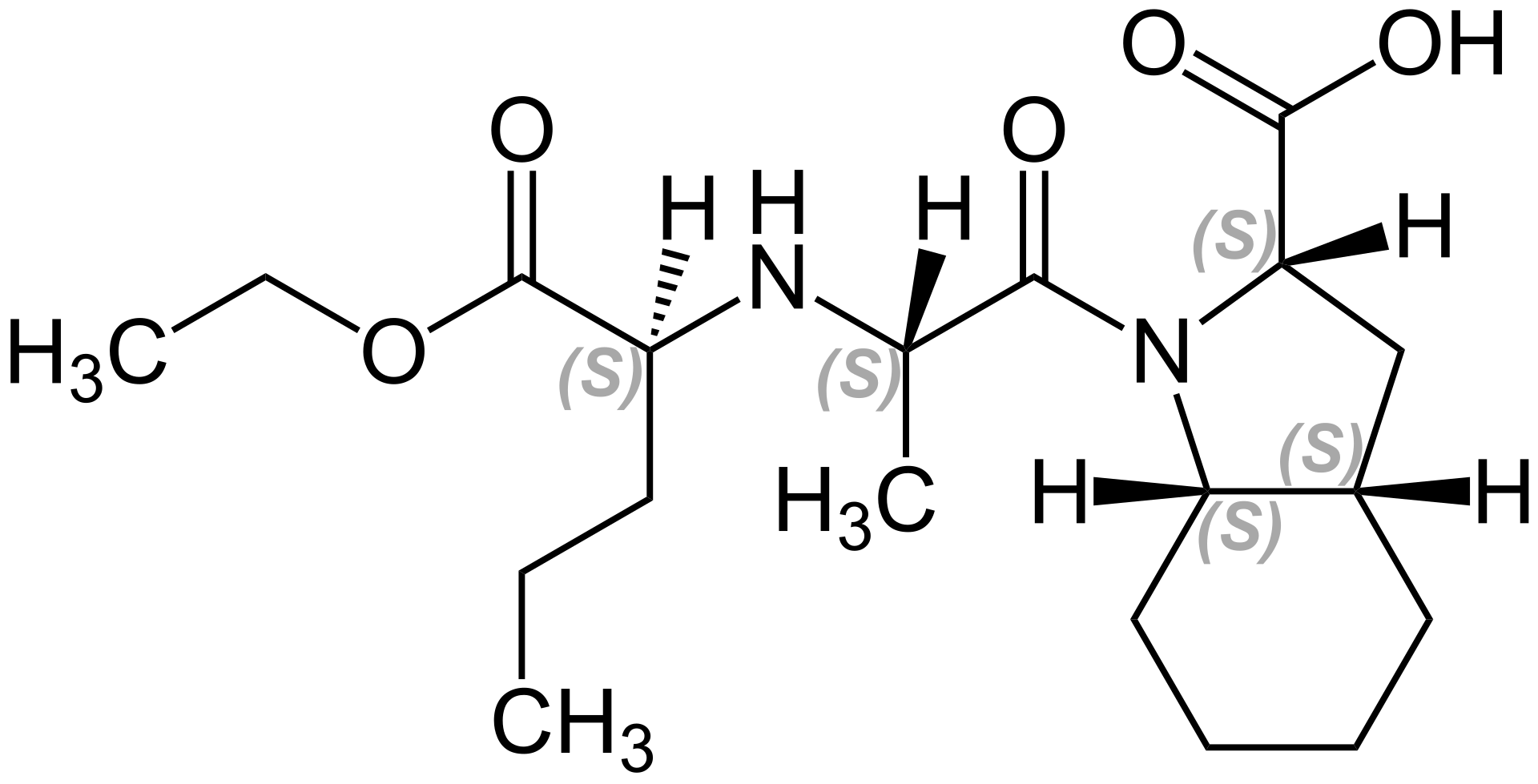 ACE inhibitors
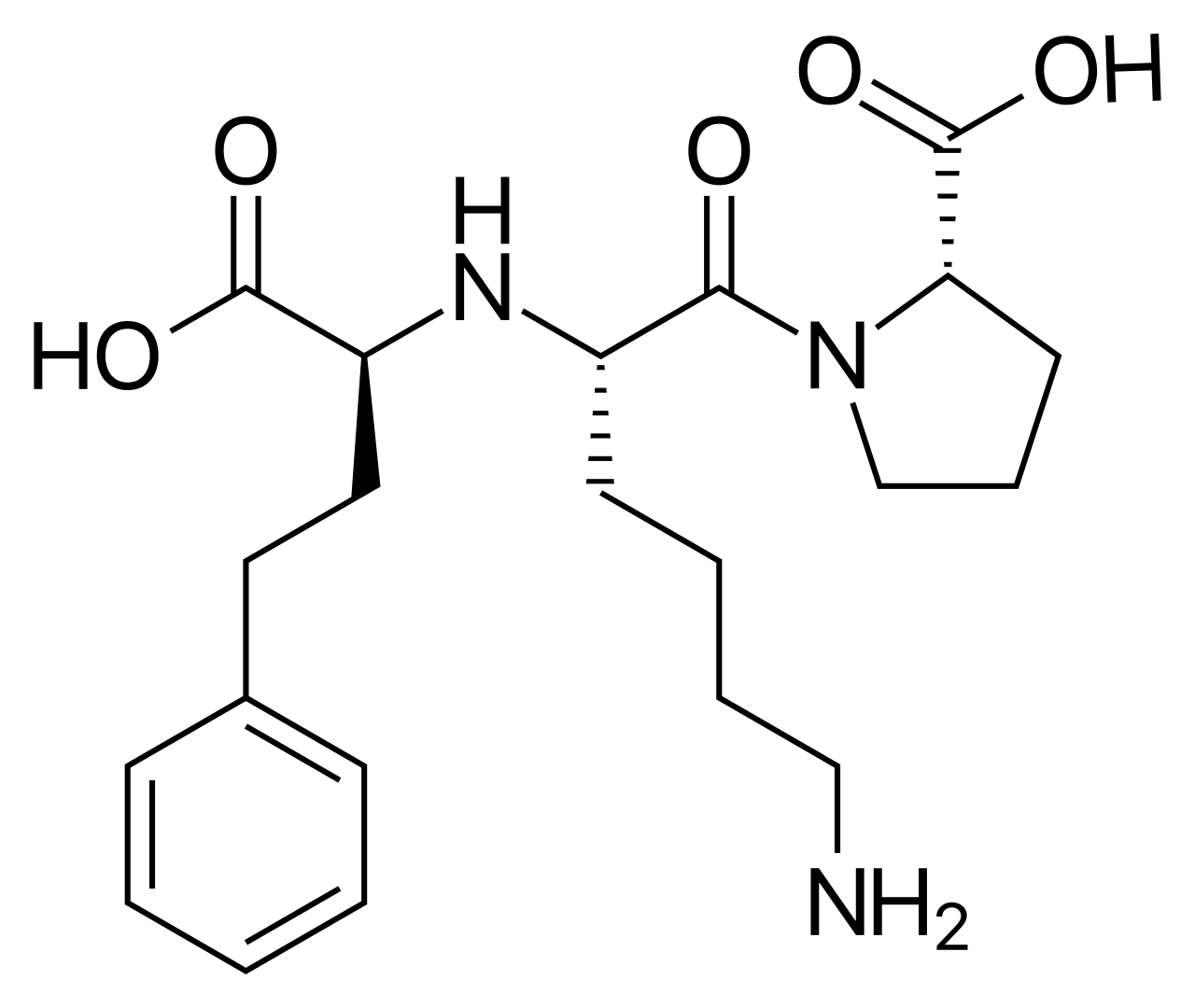 Lisinopril
active compound






Benazepril
ester prodrug
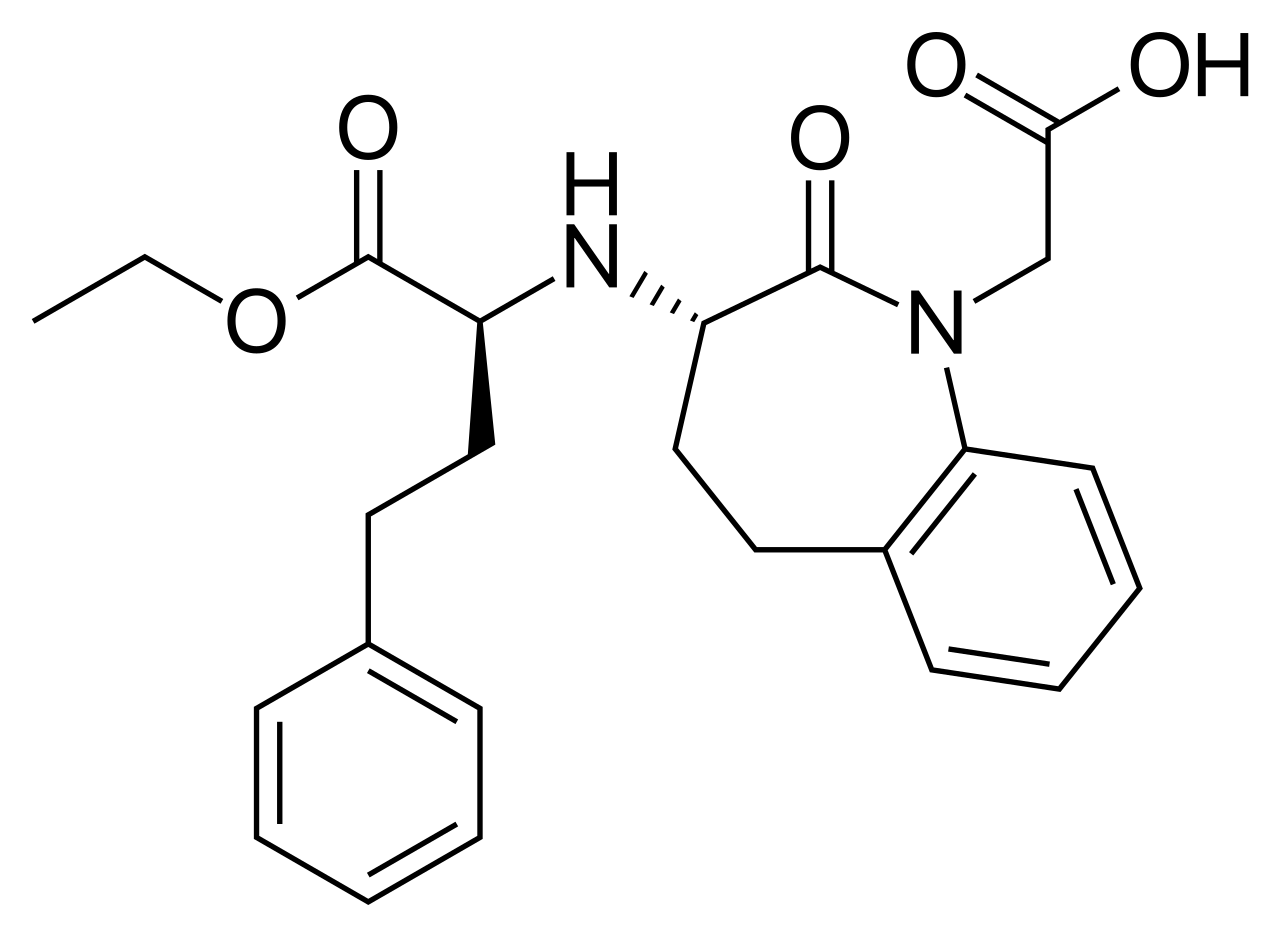 ACE inhibitors
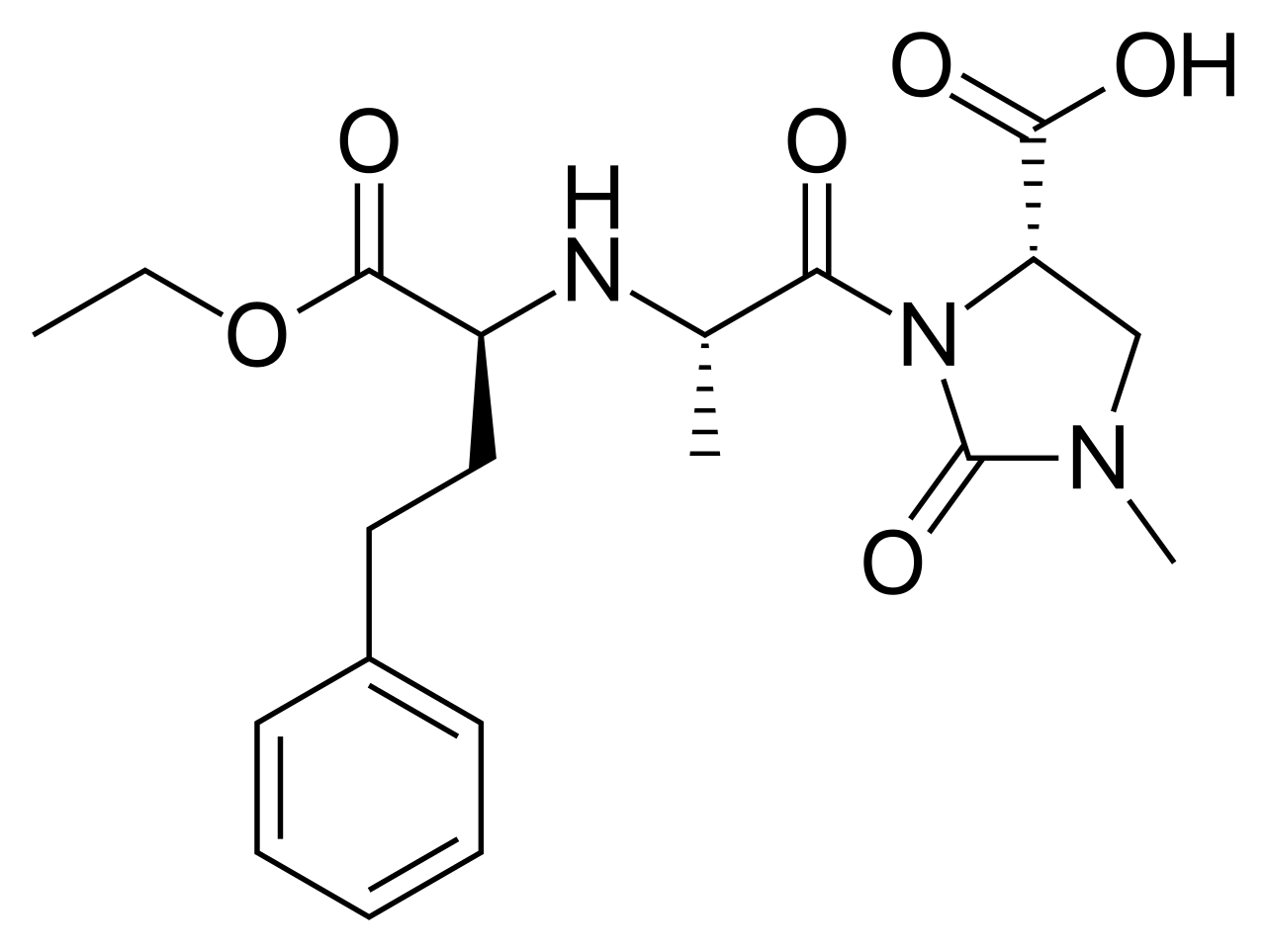 Imidapril
ester prodrug






Trandolapril
ester prodrug
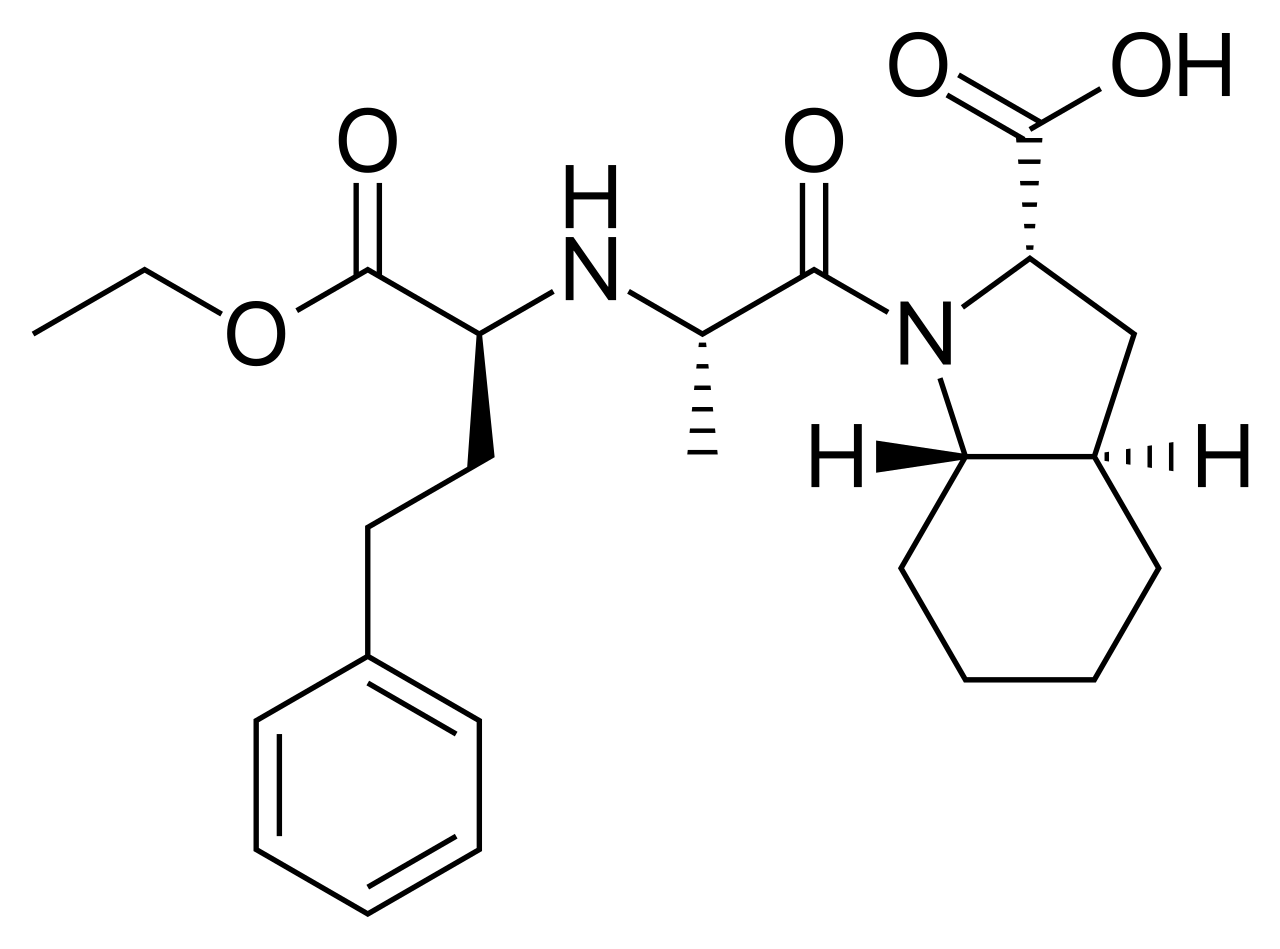 ACE inhibitors
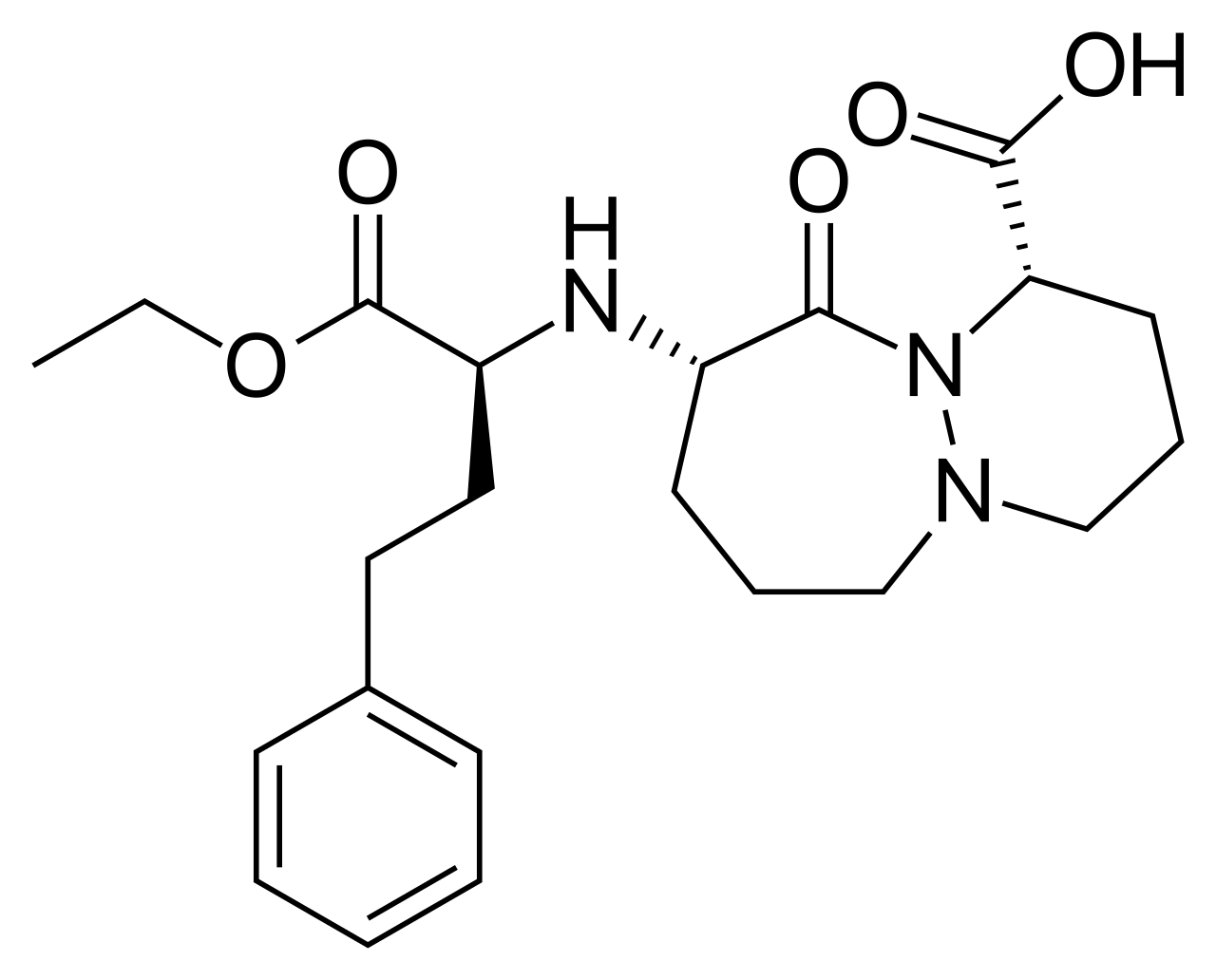 Cilazapril
ester prodrug






Moexipril
ester prodrug
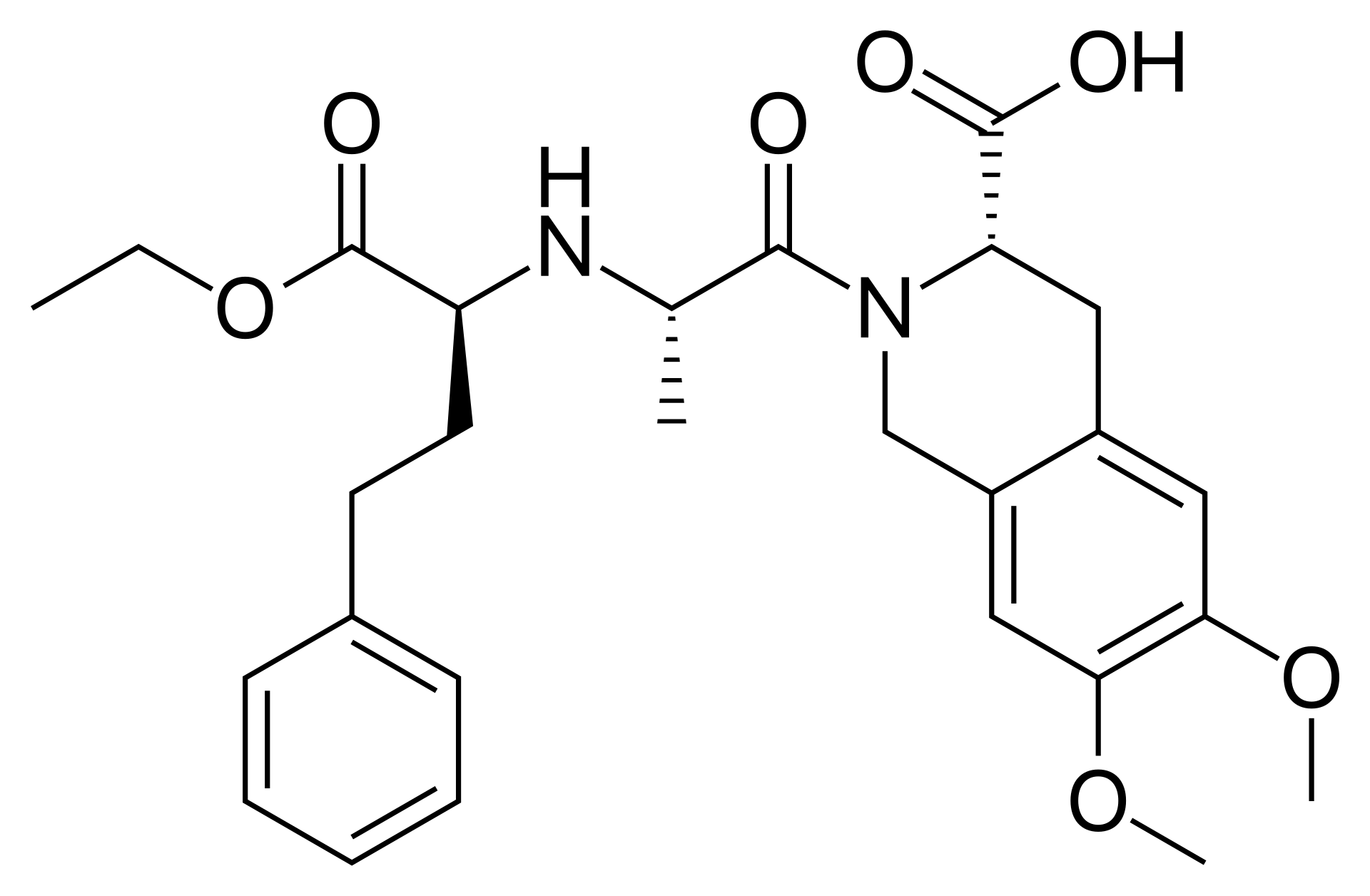 ACE inhibitors
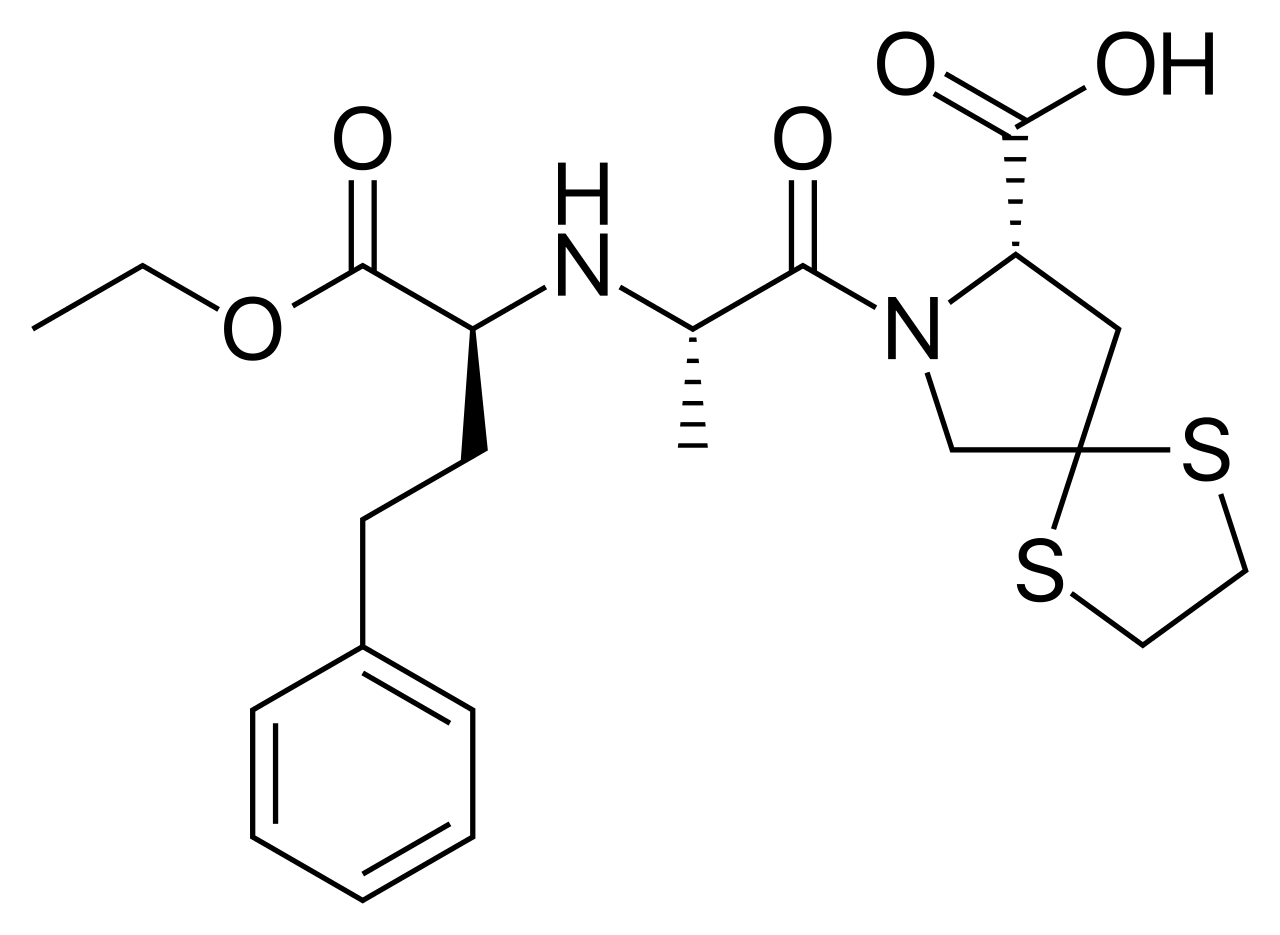 Spirapril
ester prodrug
ACE inhibitors
Fosinopril
double ester prodrug
congestive heart failure therapy
patients with kidney disfunction
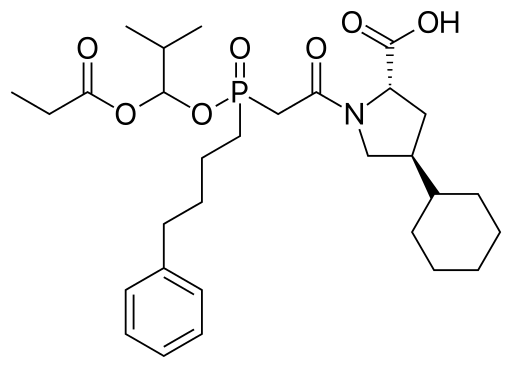 Captopril synthesis
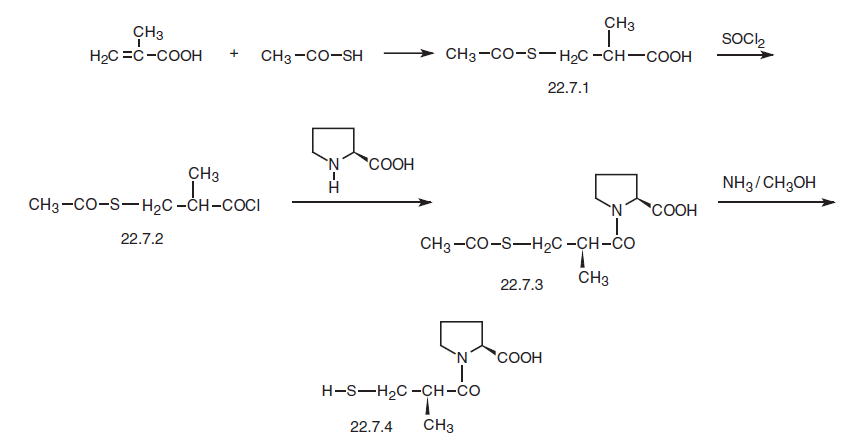 Enalapril synthesis
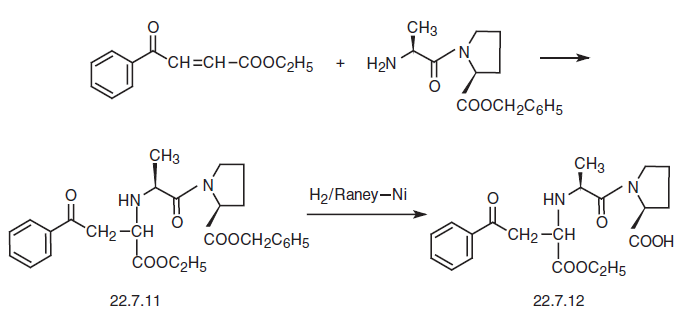 Angiotensin II inhibitors
Losartan binding
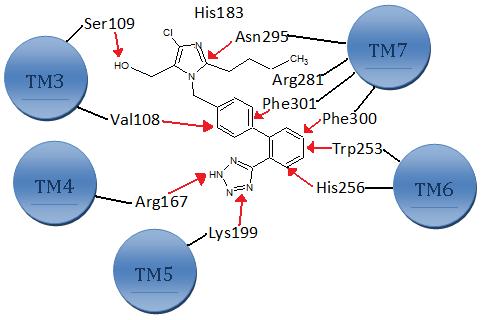 Angiotensin II inhibitors
Azilsartan, azilsartan medoxomil
 since 2011
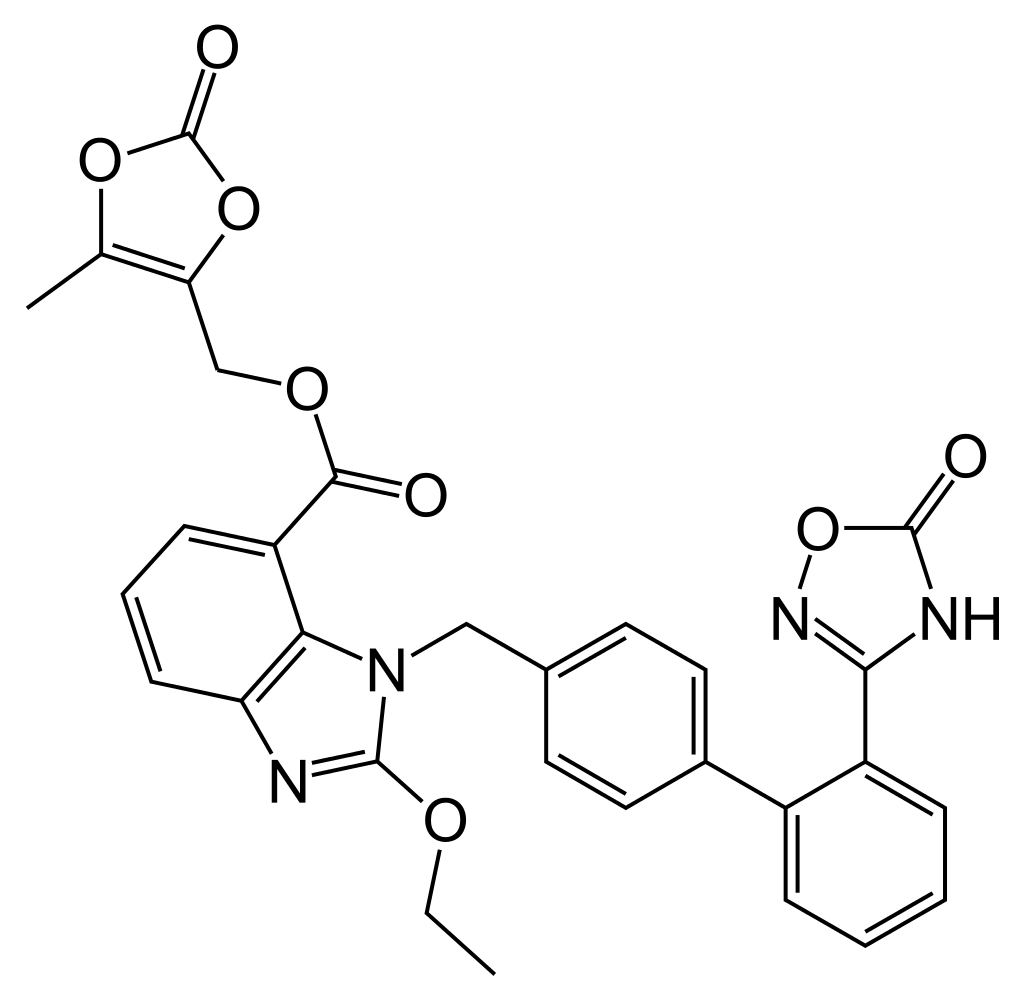 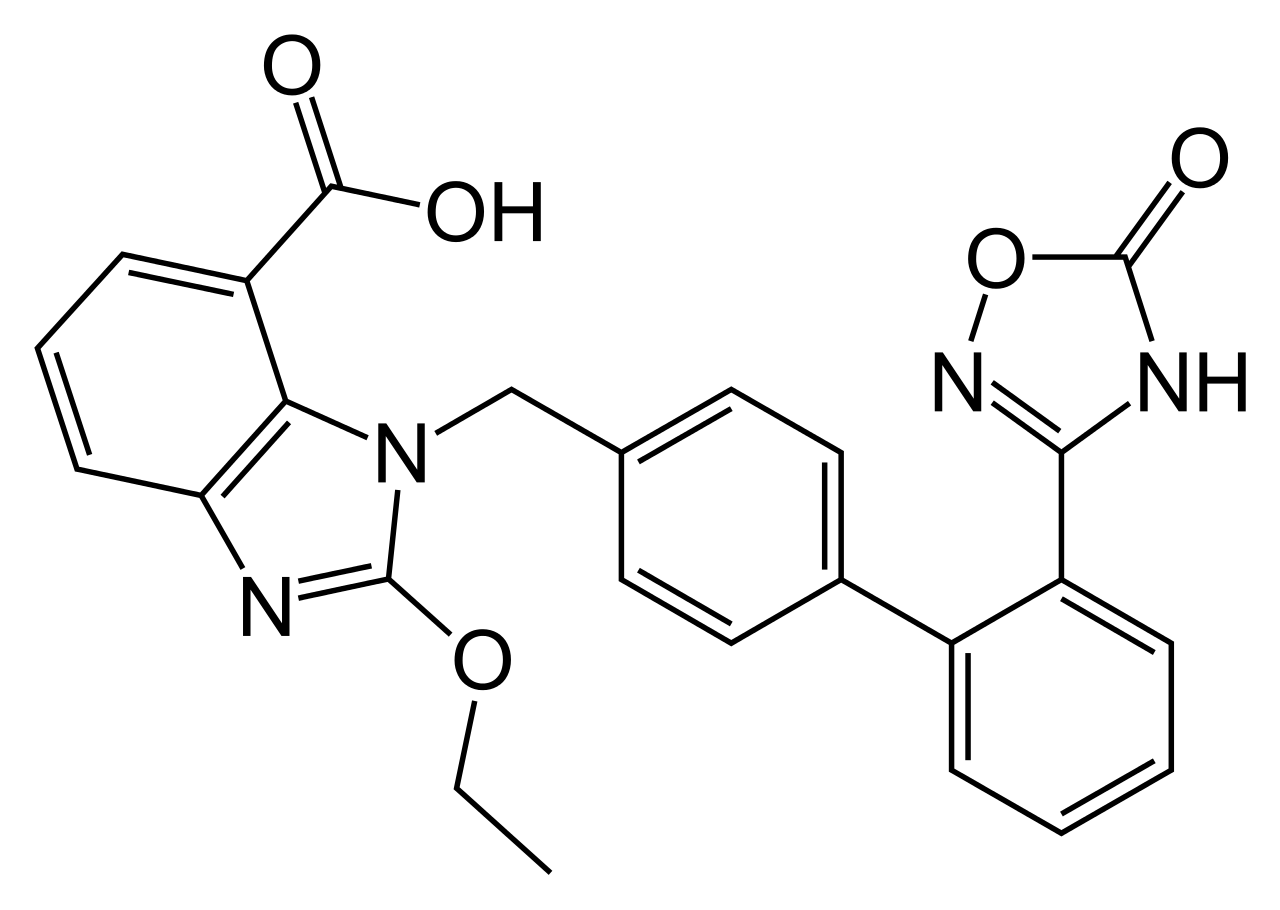 Angiotensin II inhibitors
Candesartan, candesartan cilexetil
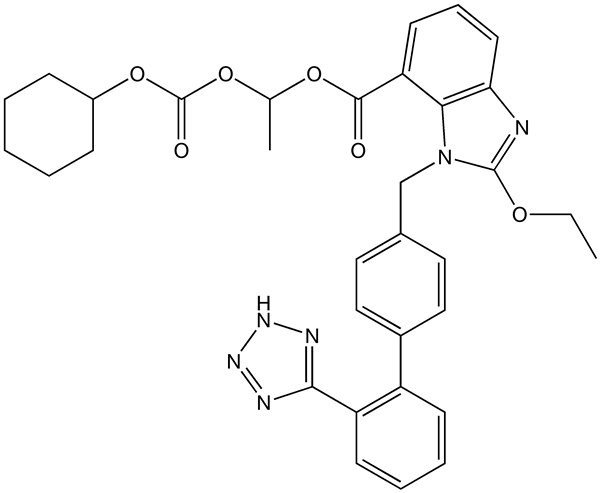 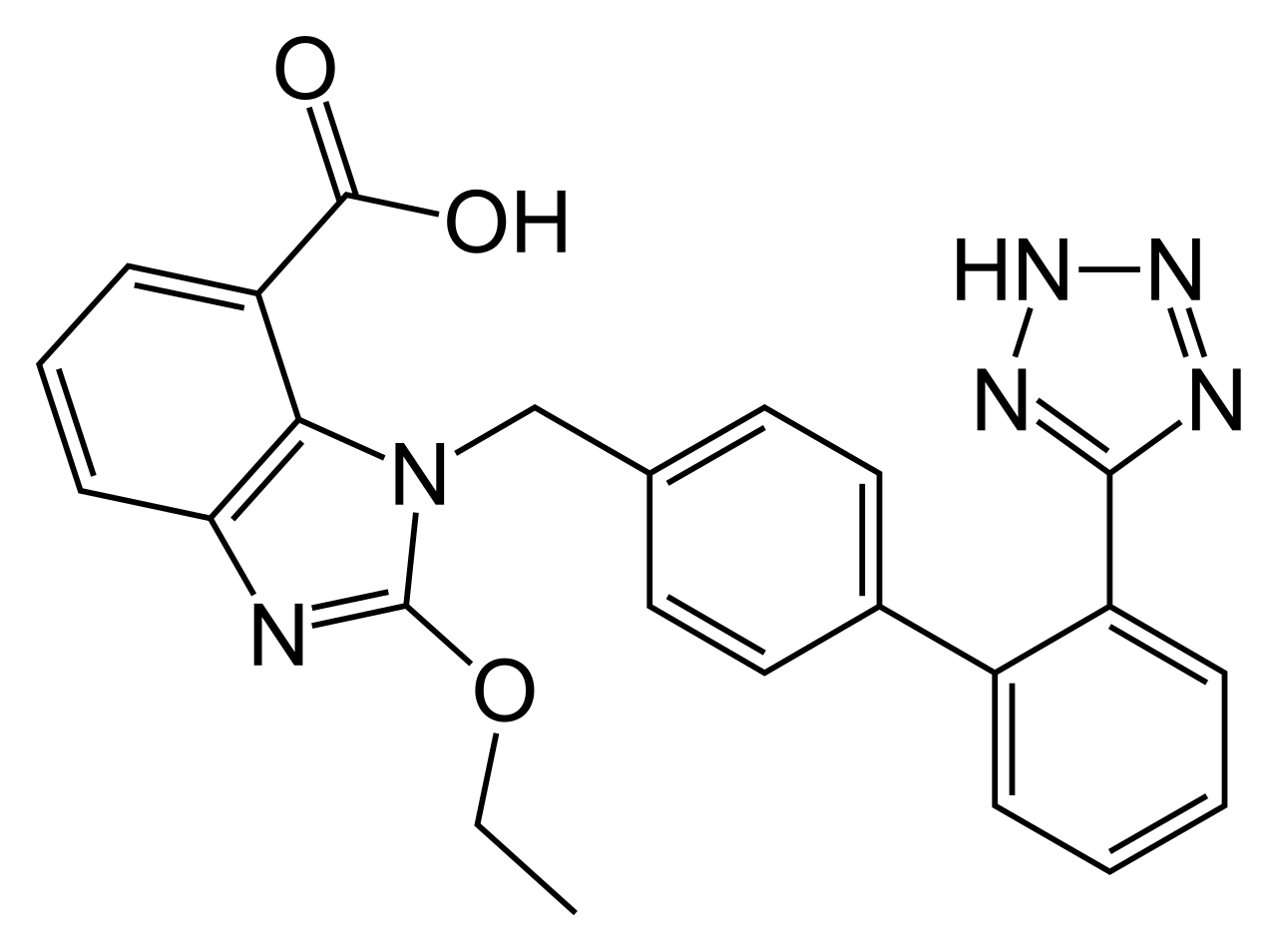 Angiotensin II inhibitors
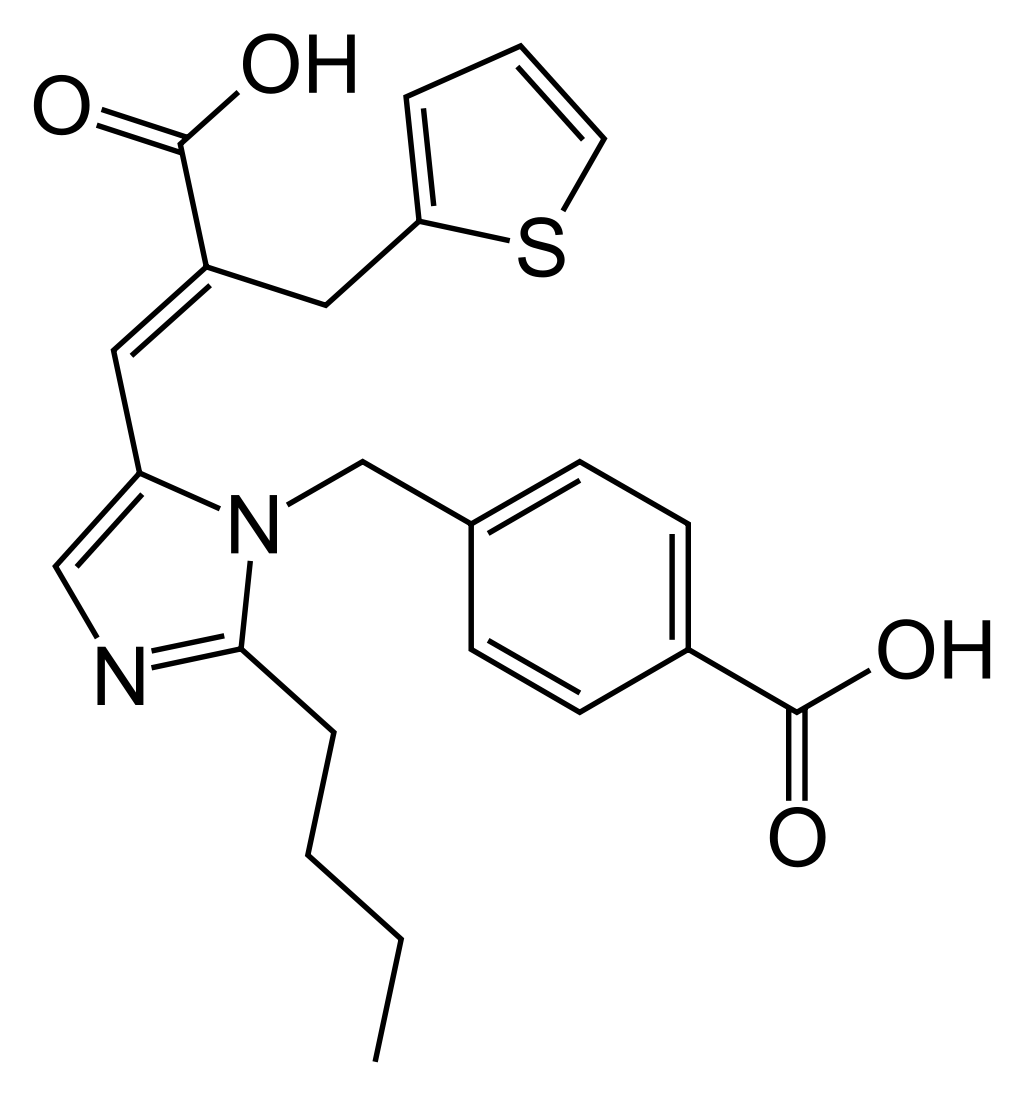 Eprosartan






Losartan
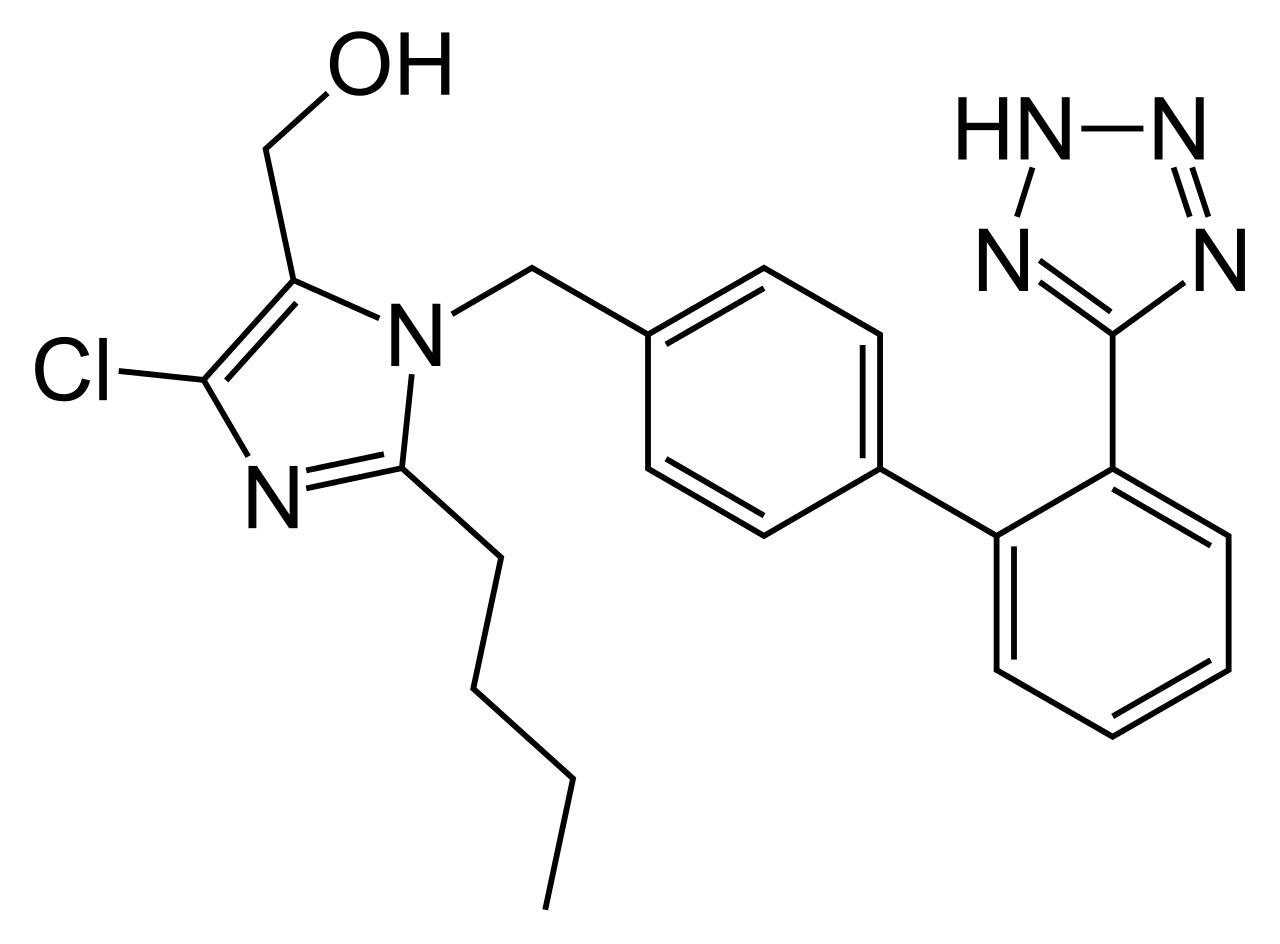 Angiotensin II inhibitors
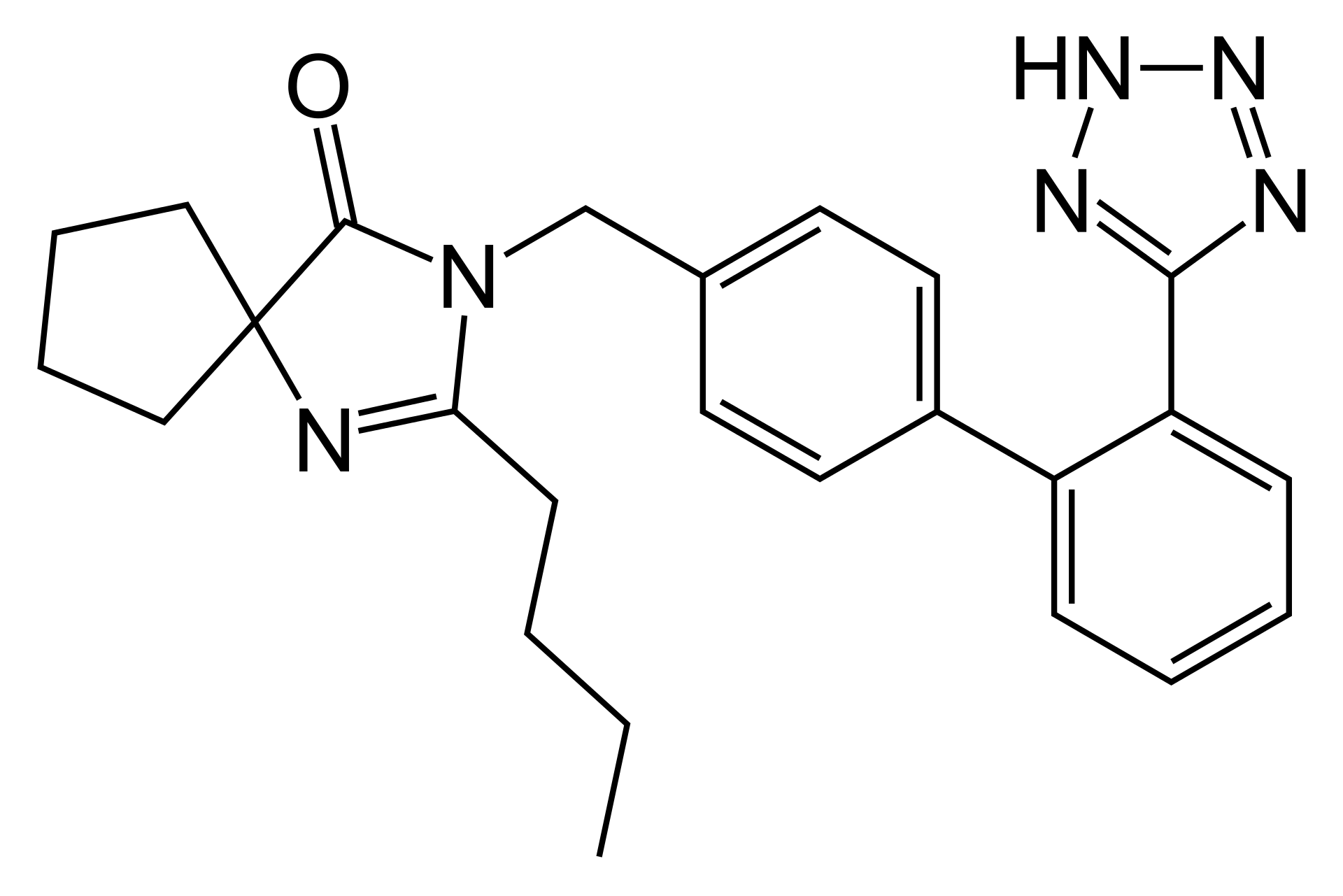 Irbesartan






Valsartan
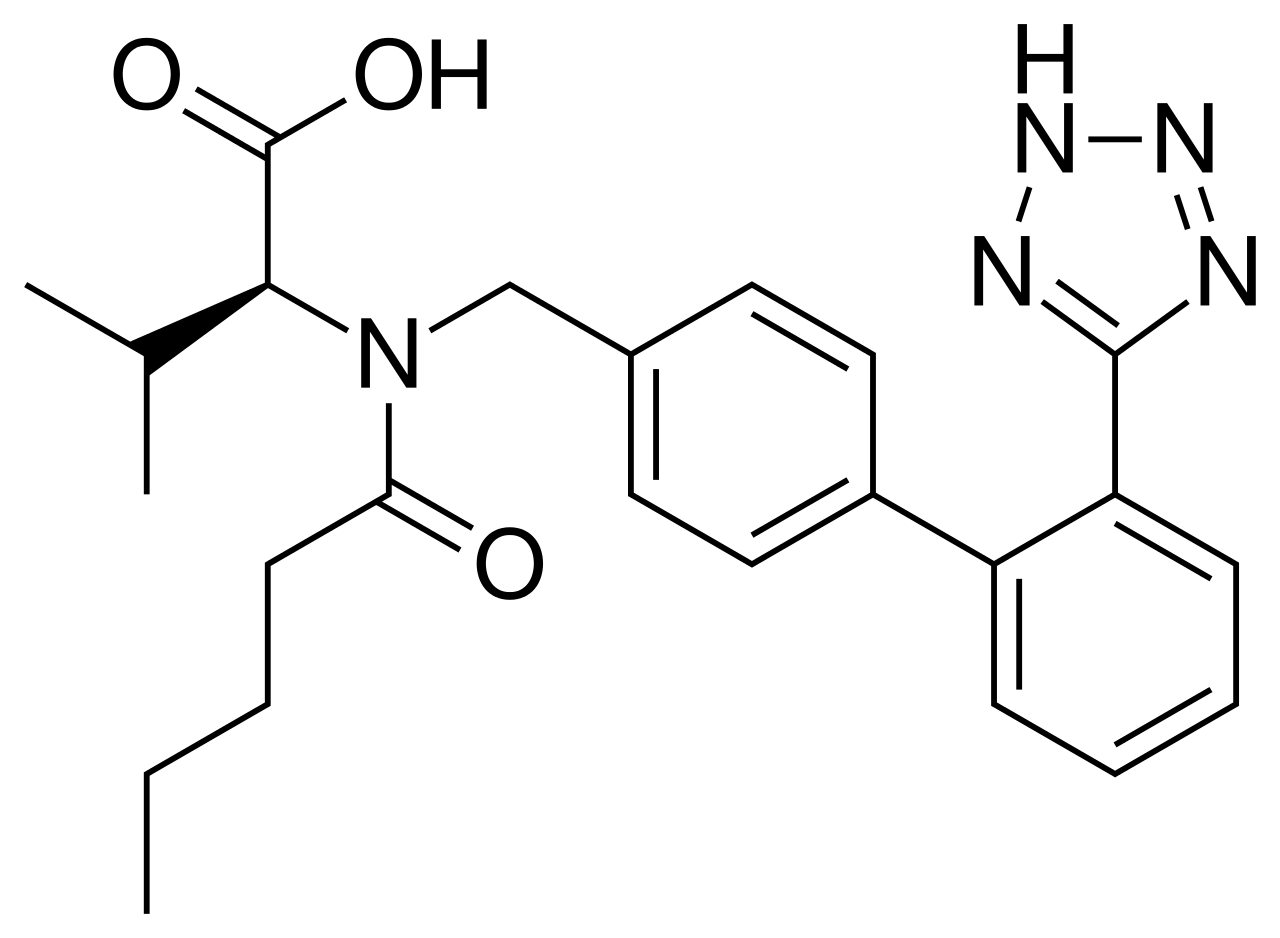 Angiotensin II inhibitors
Olmesartan medoxomil
prodrug
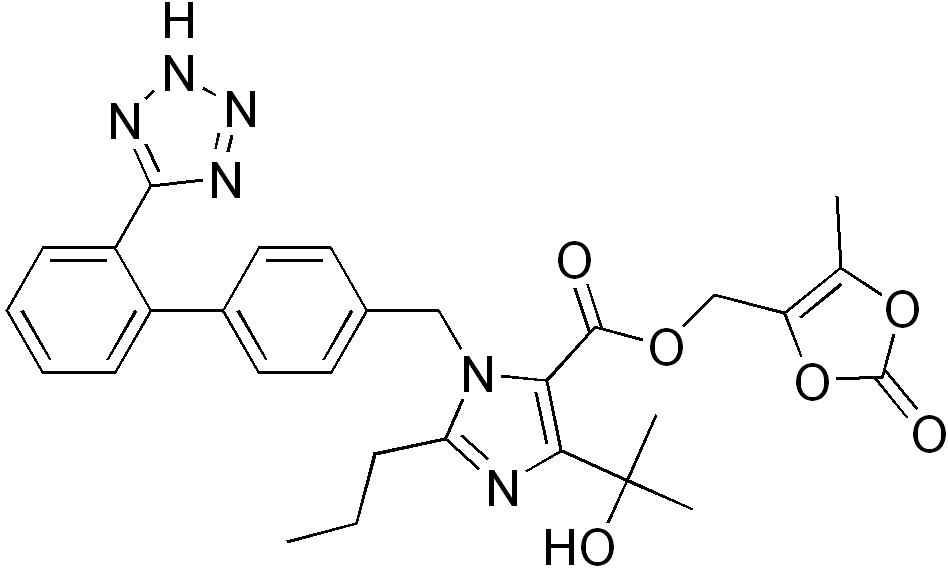 Angiotensin II inhibitors
Telmisartan
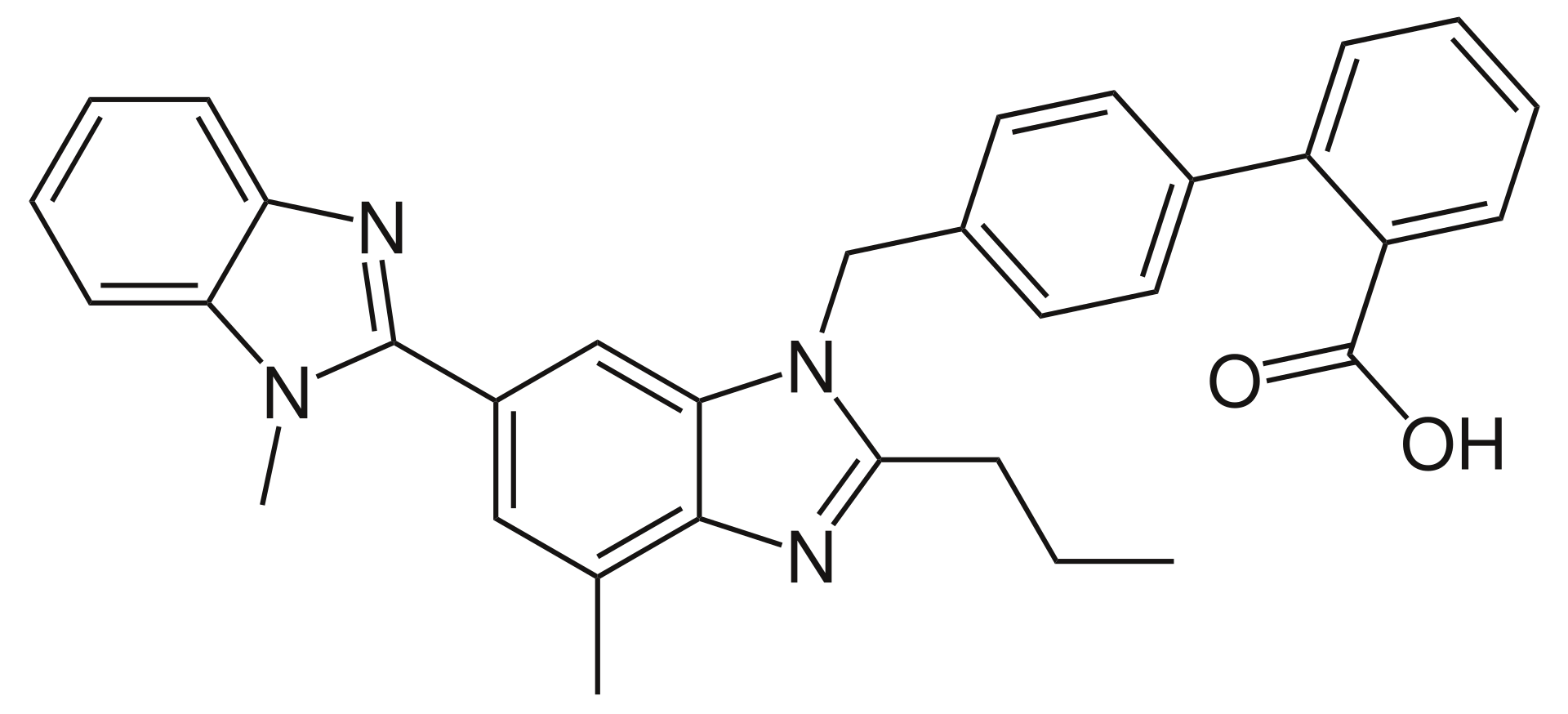 Angiotensin II inhibitors
Fimasartan
Since 2011 South Korea
Now + Russia, India
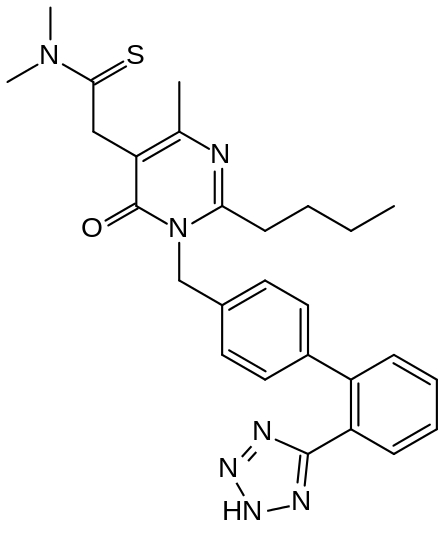 Renin inhibitor
Aliskiren
used alone or in combination with Ca blockers or diuretics
since 2006
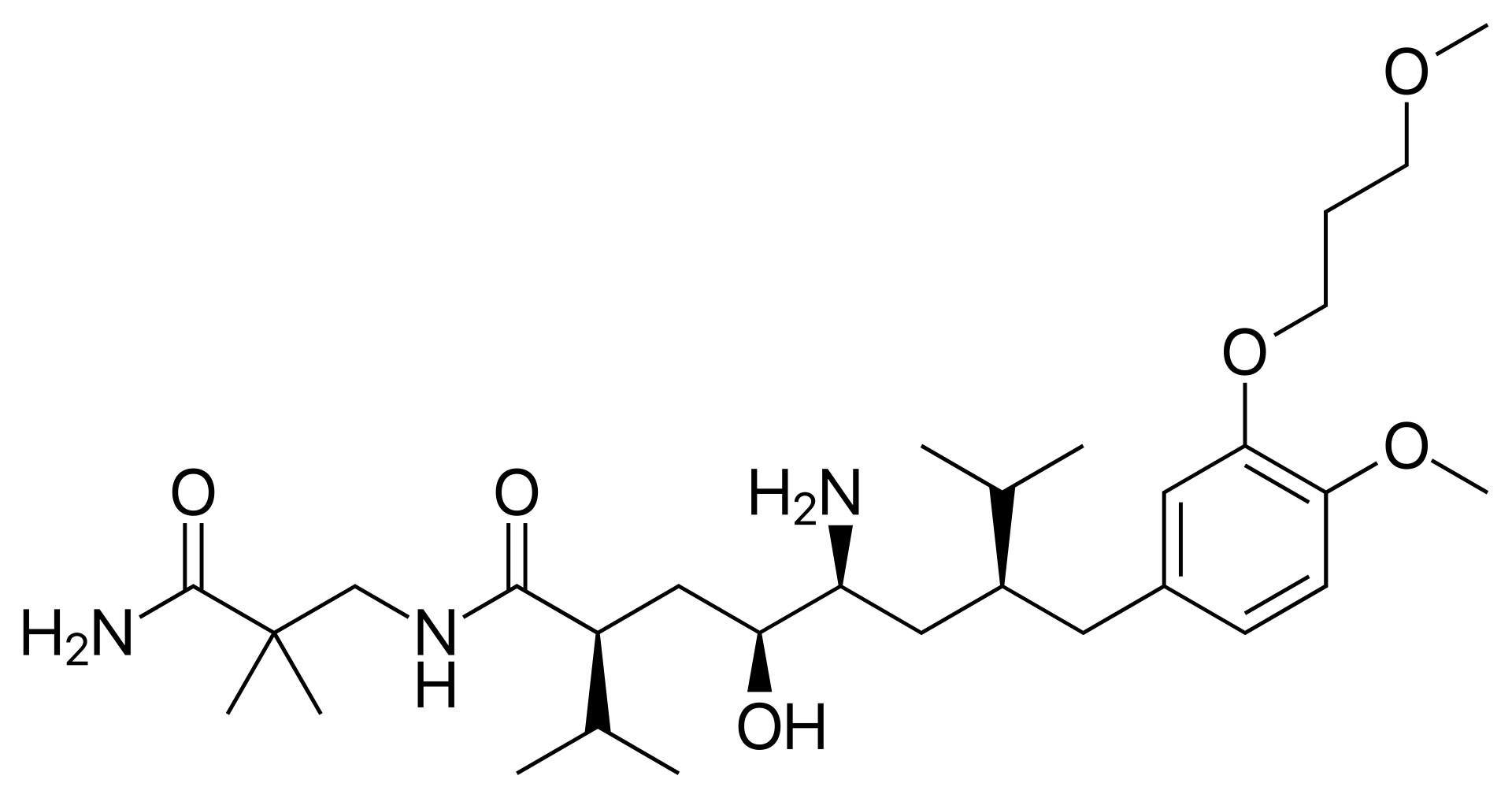